Service-Angebote auf den Internetseiten der Fabrikate Mai 2024
Alfa Romeo
NEU
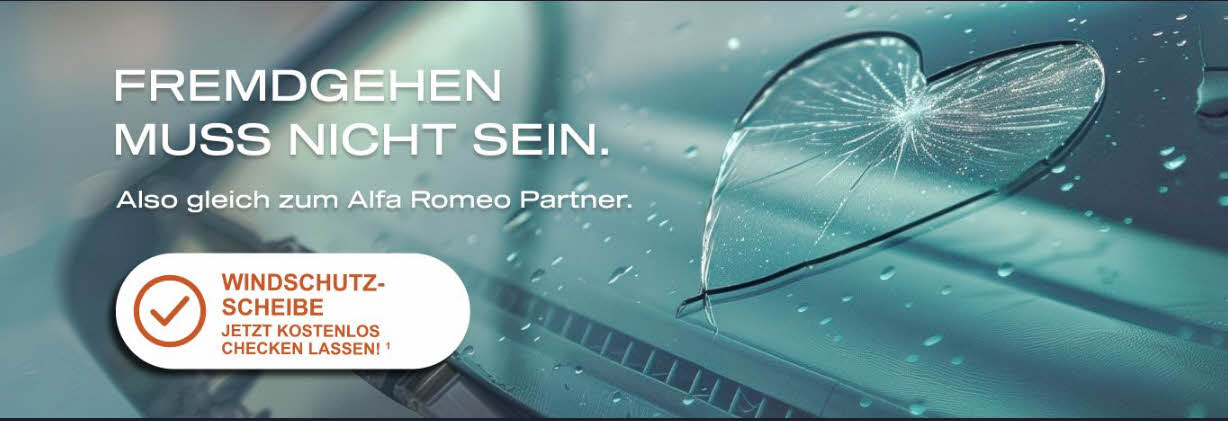 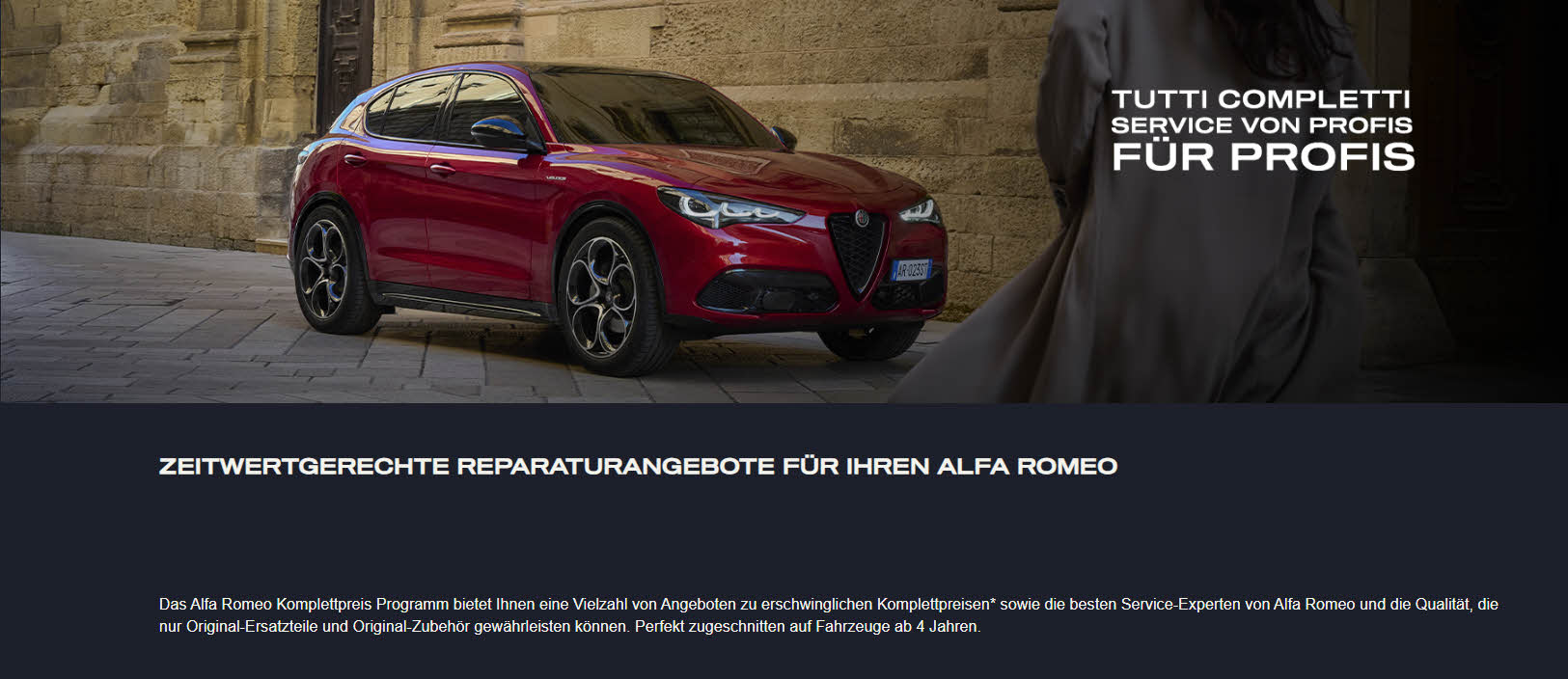 Audi
NEU
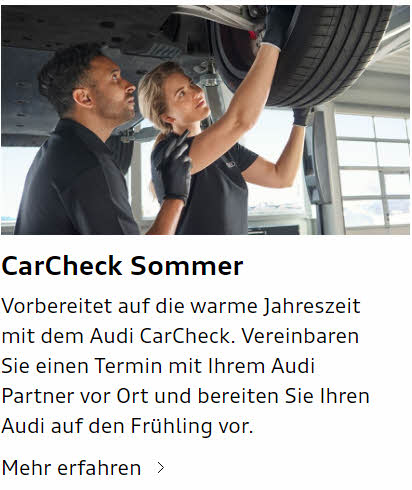 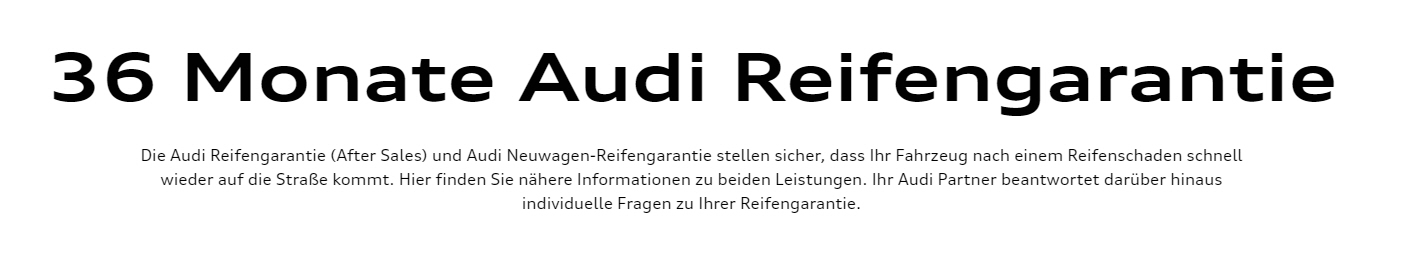 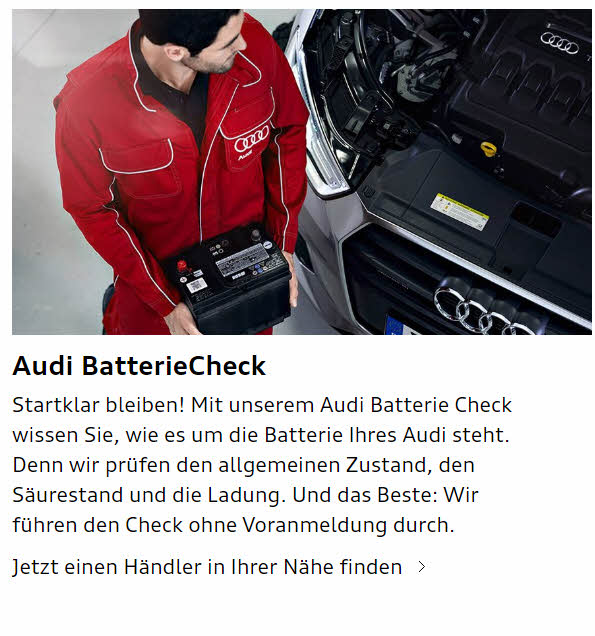 BMW
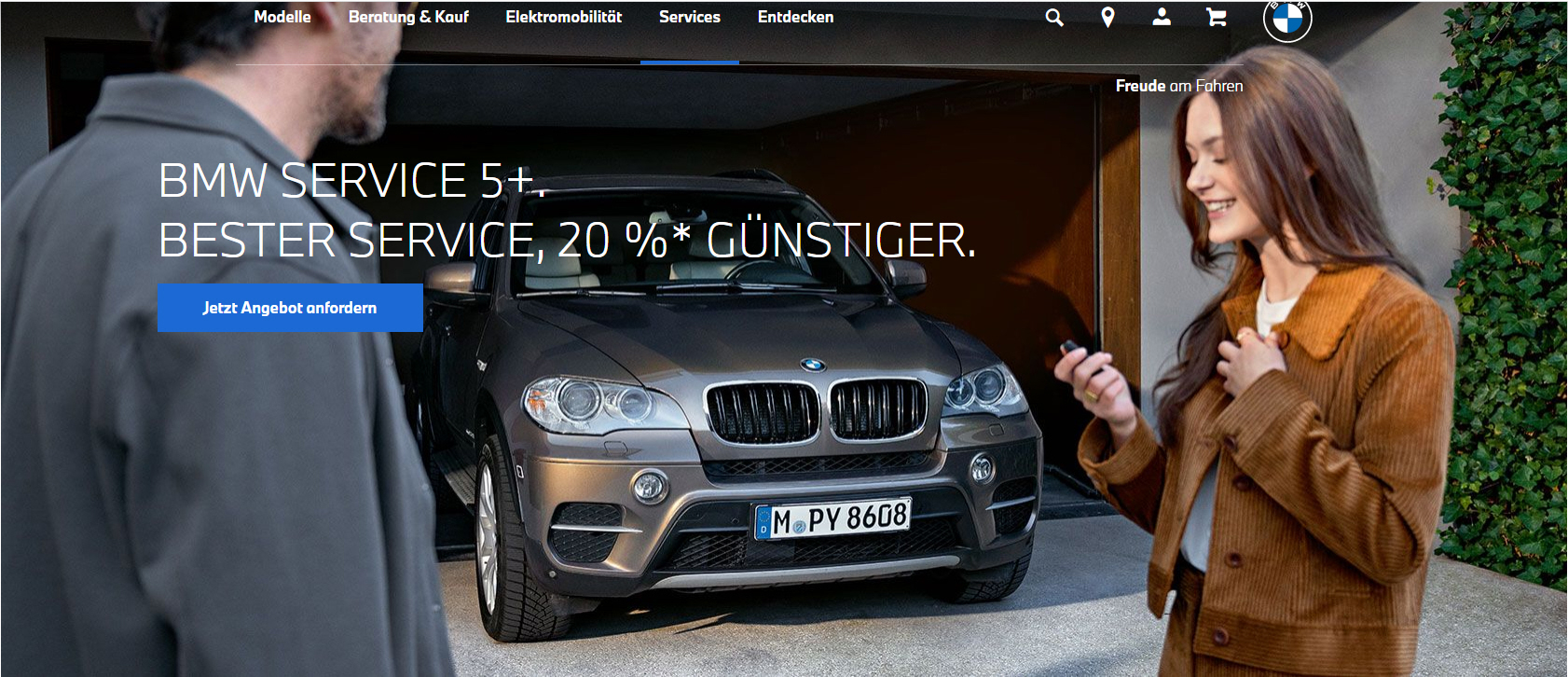 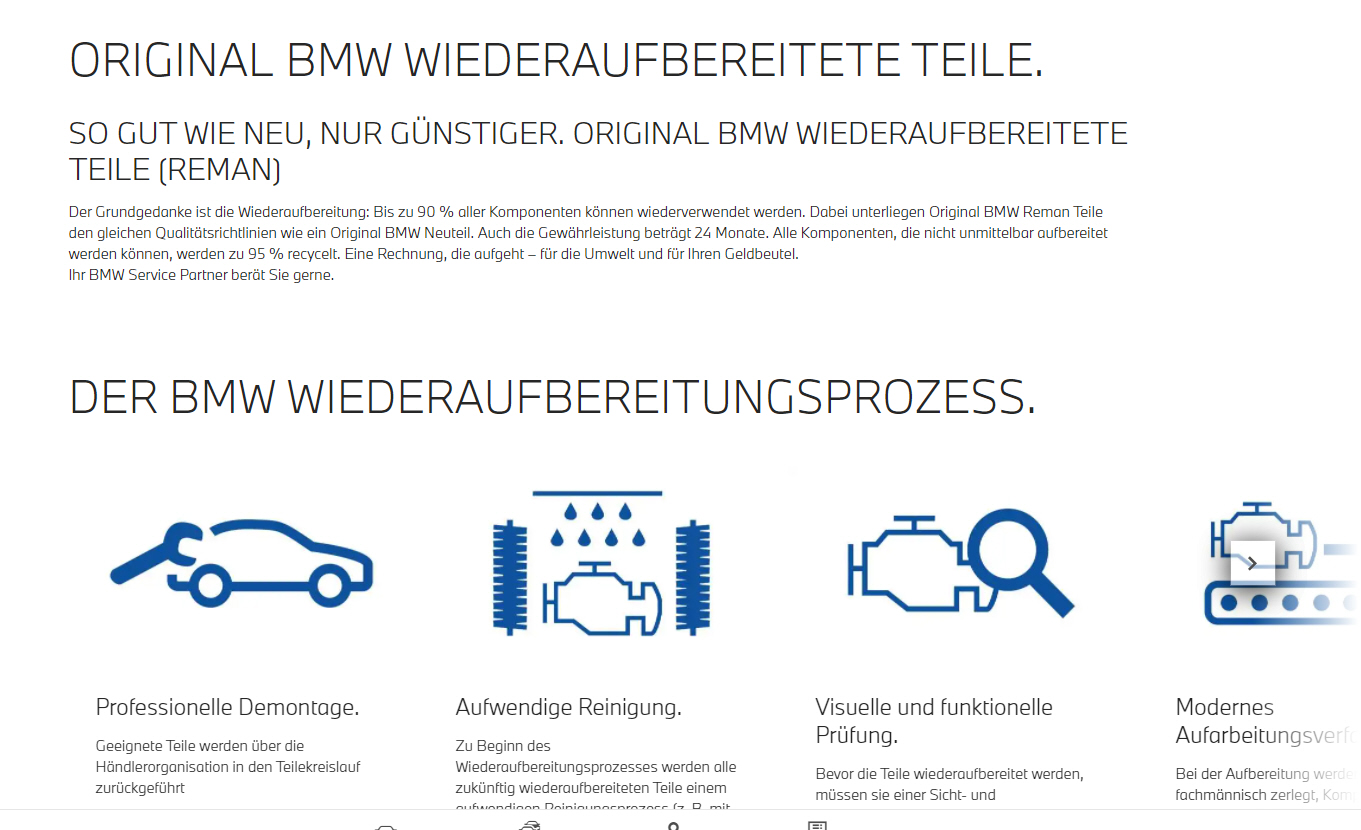 NEU
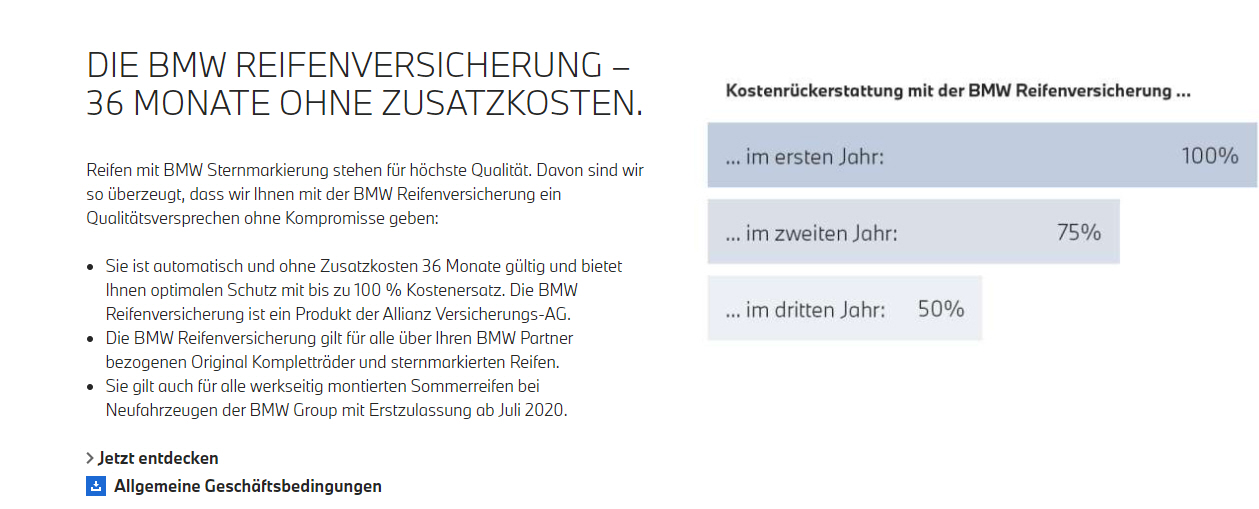 Citroën
NEU
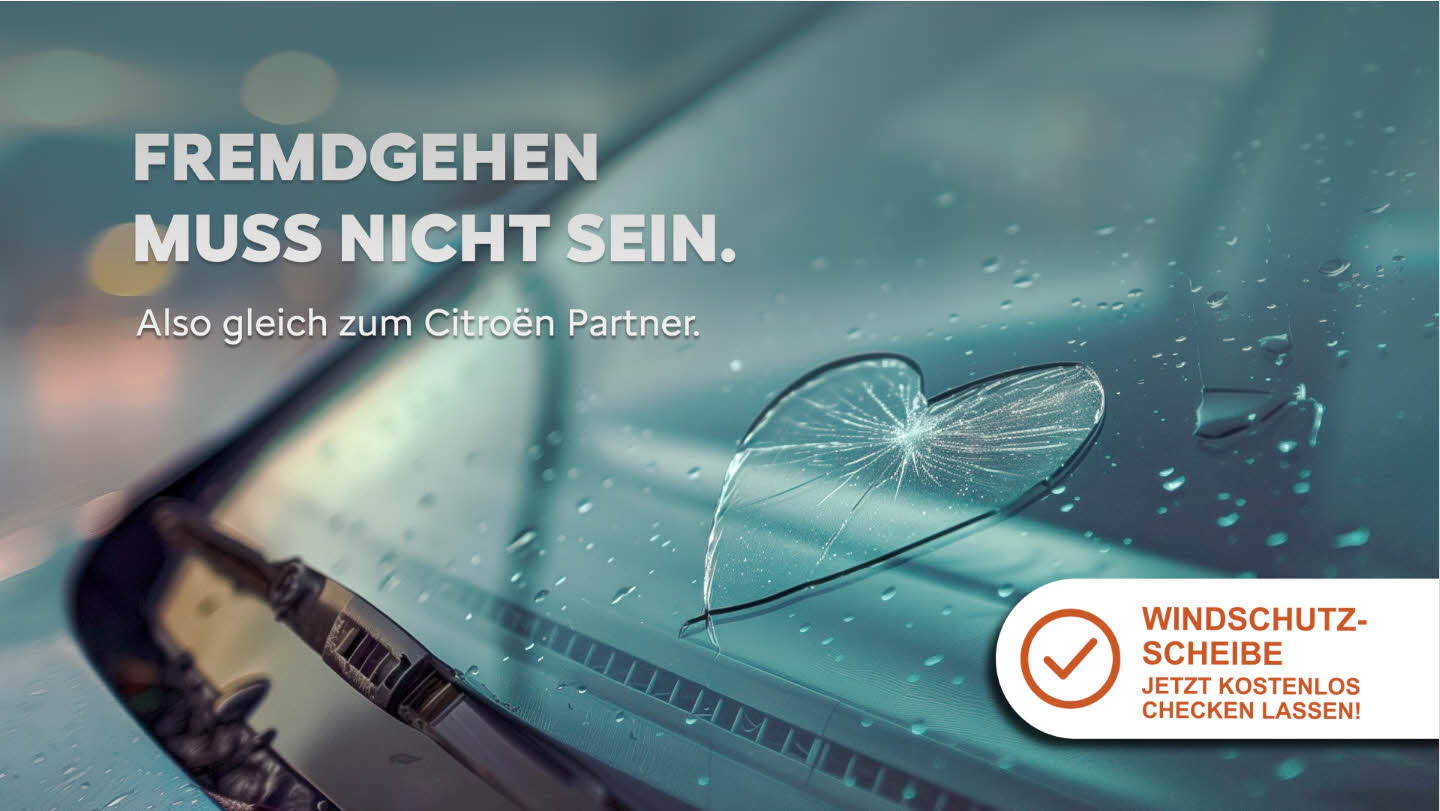 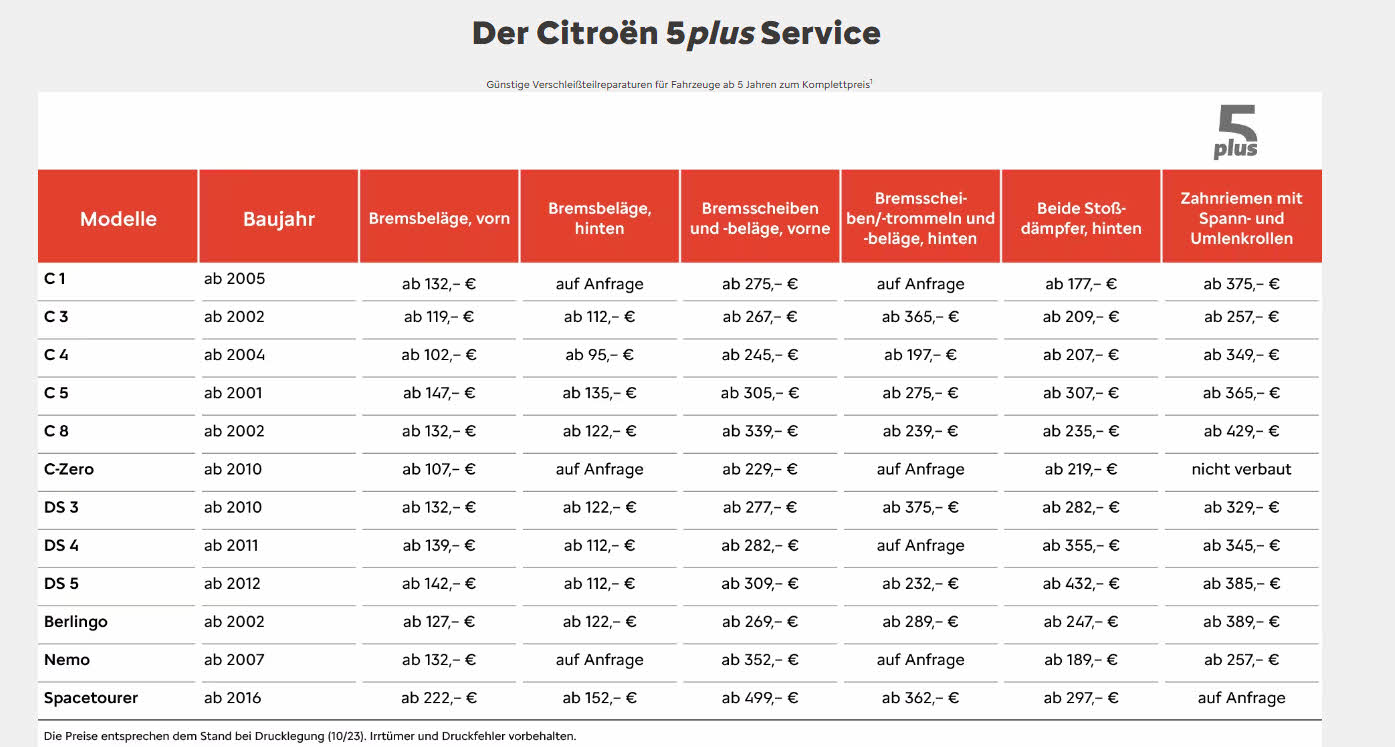 Dacia
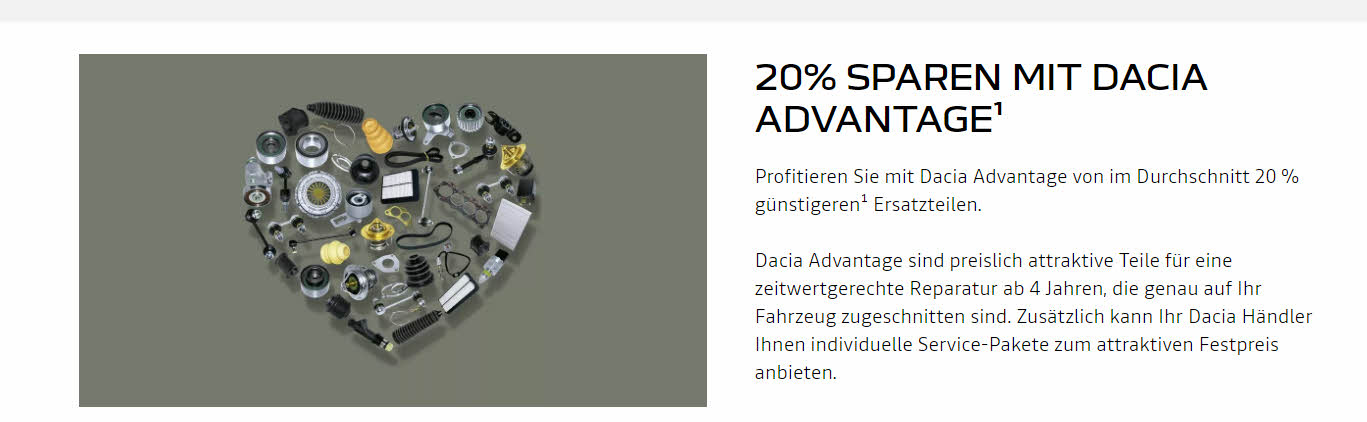 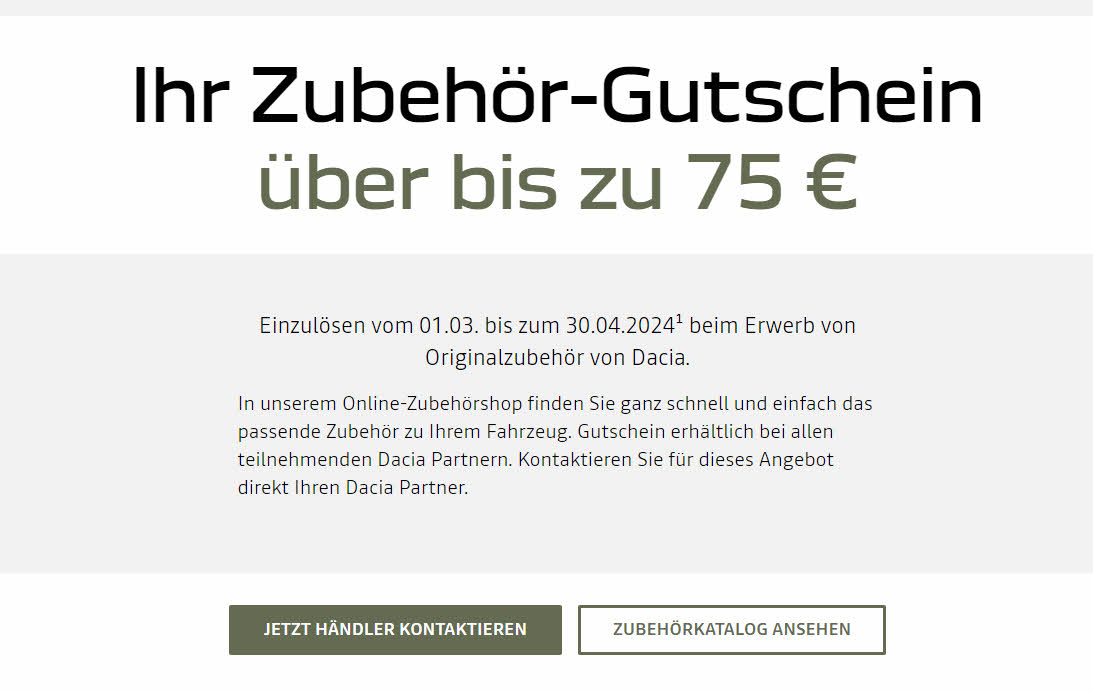 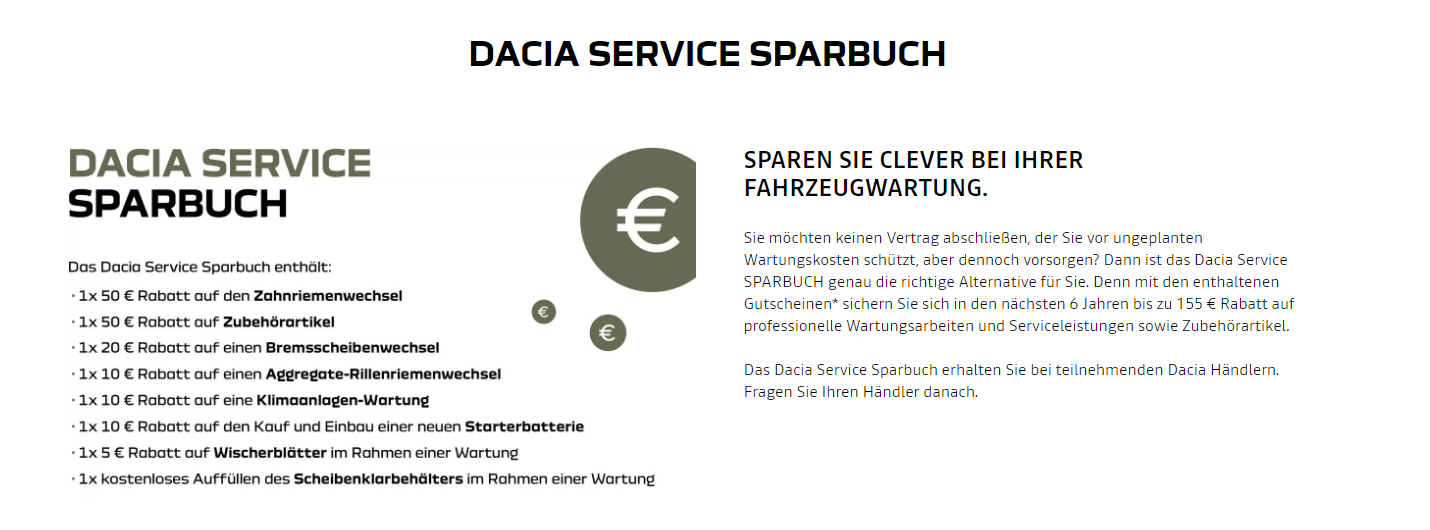 DS
NEU
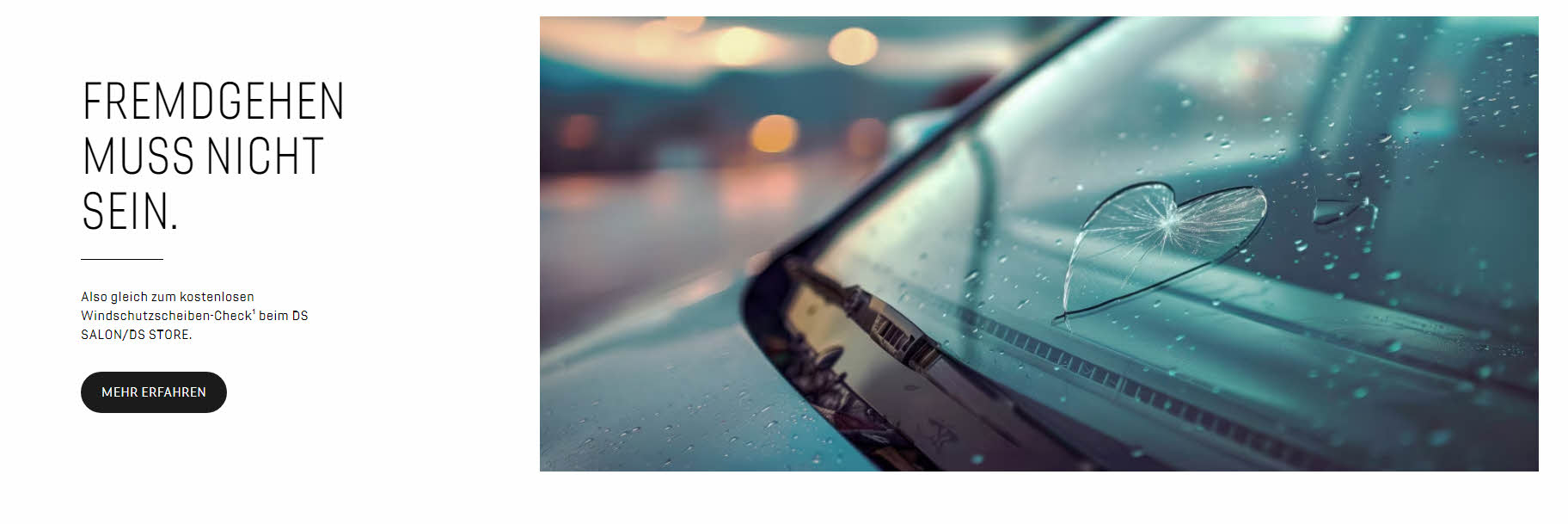 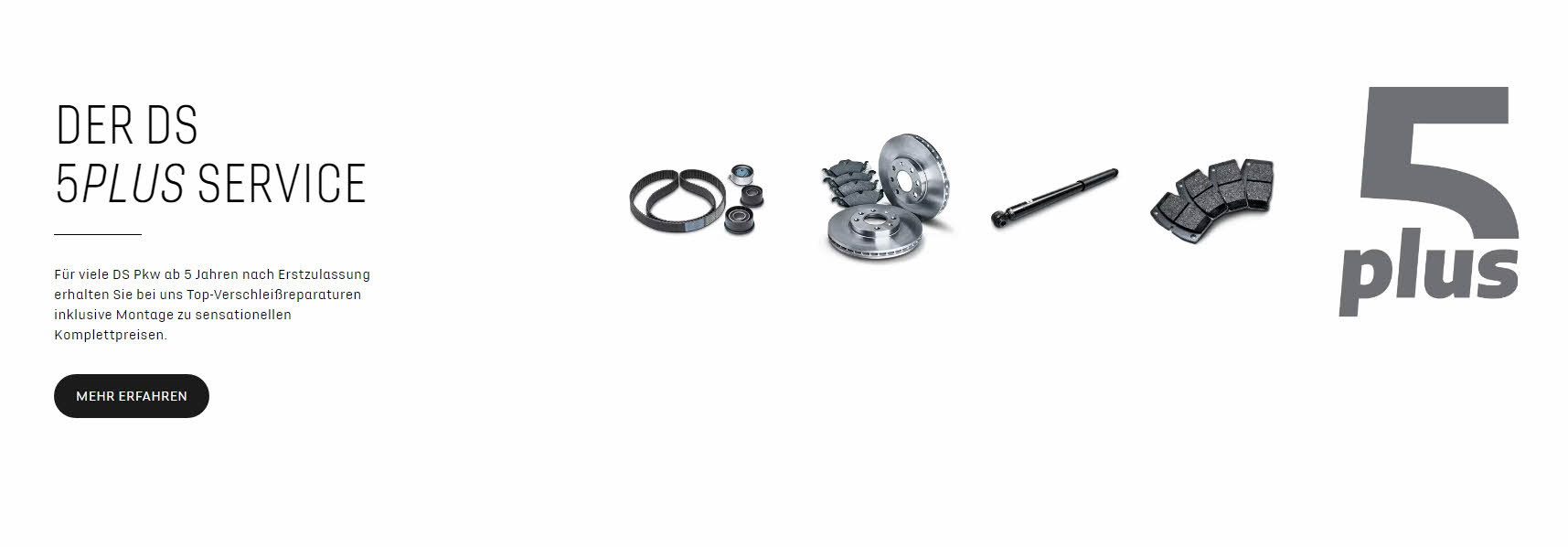 Fiat
NEU
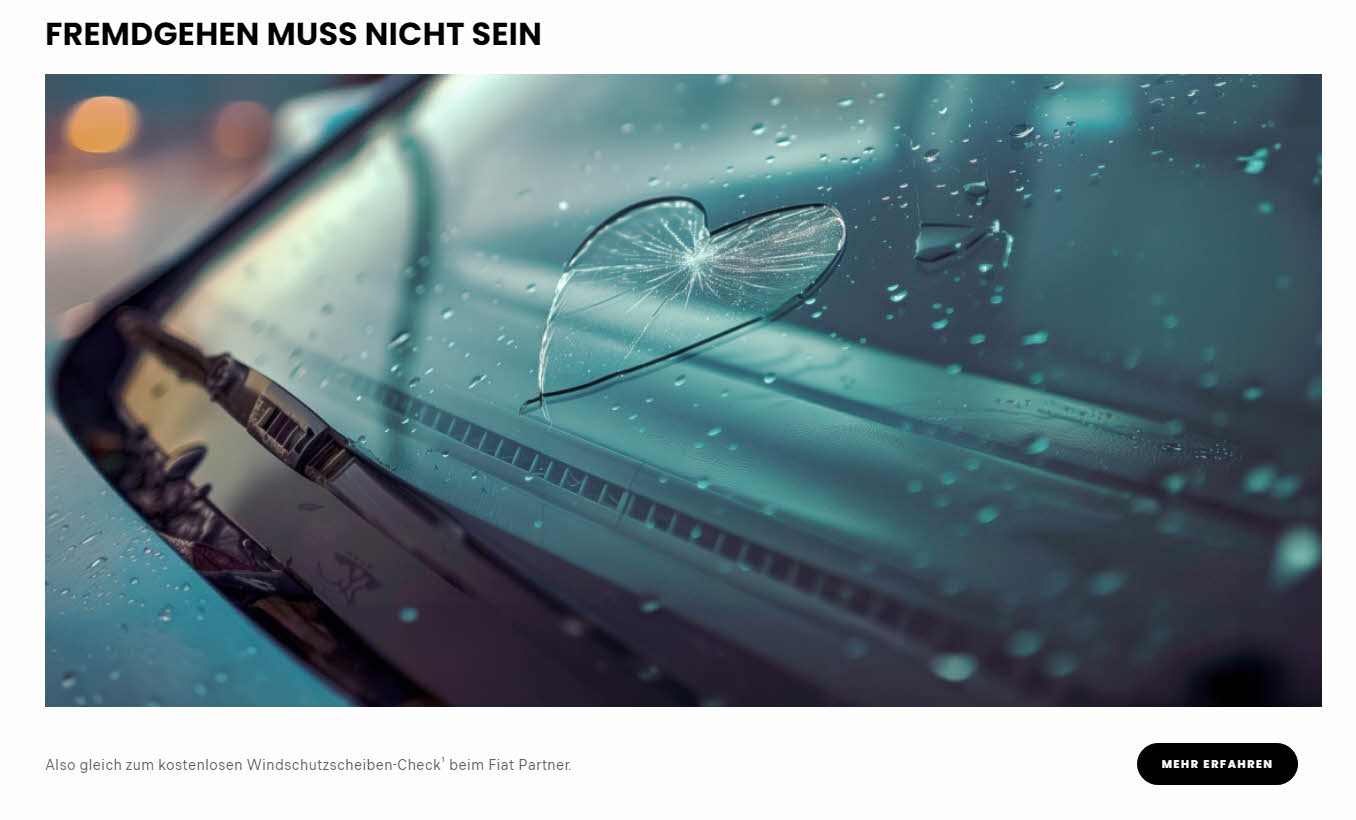 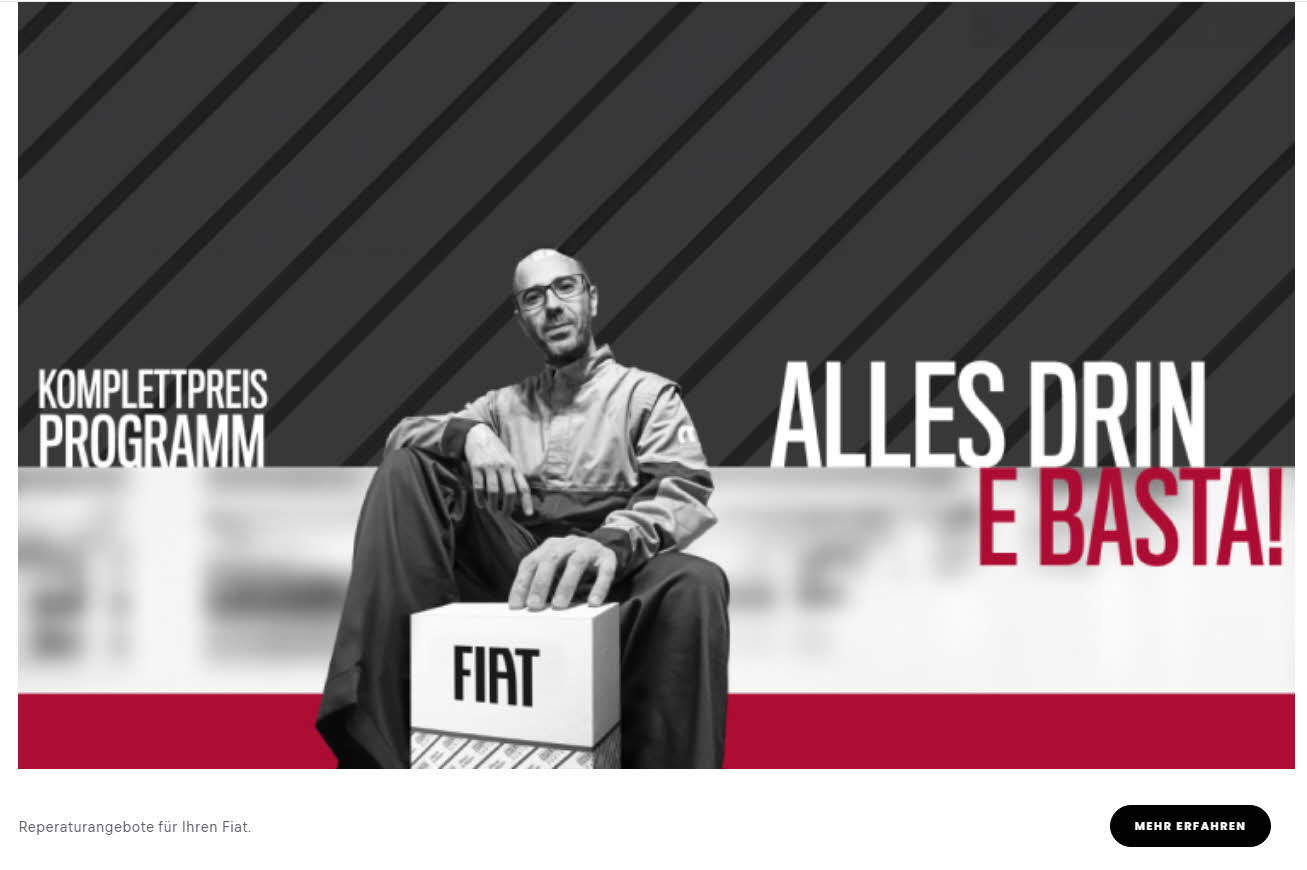 Ford
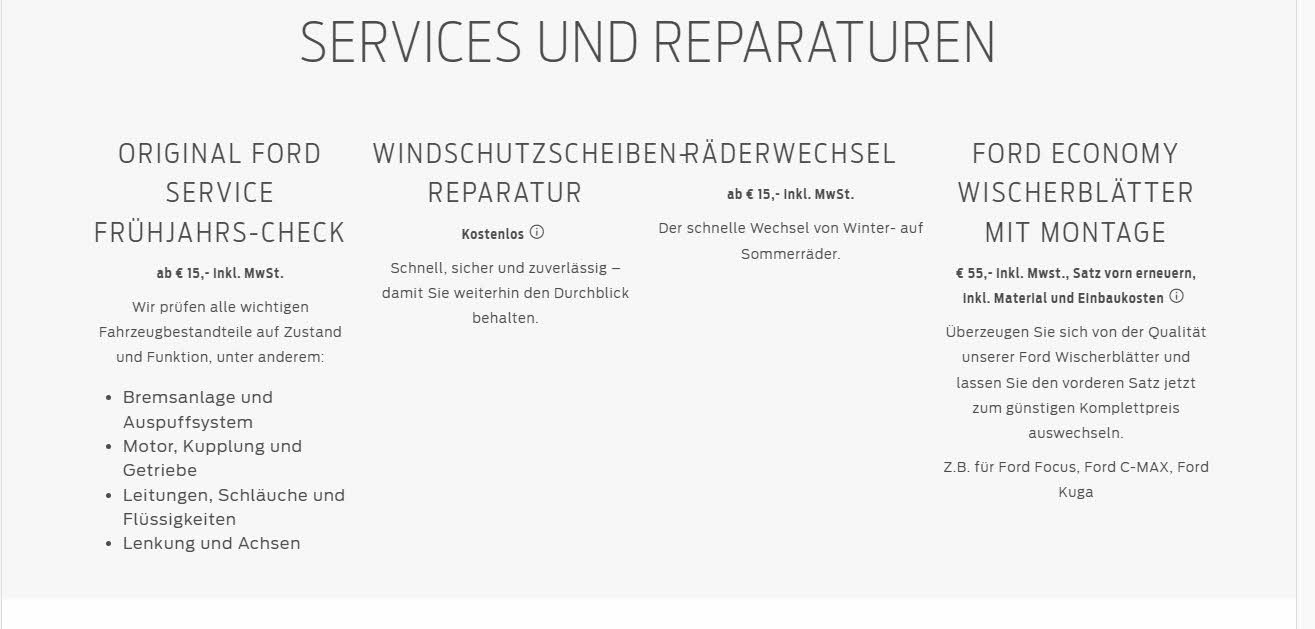 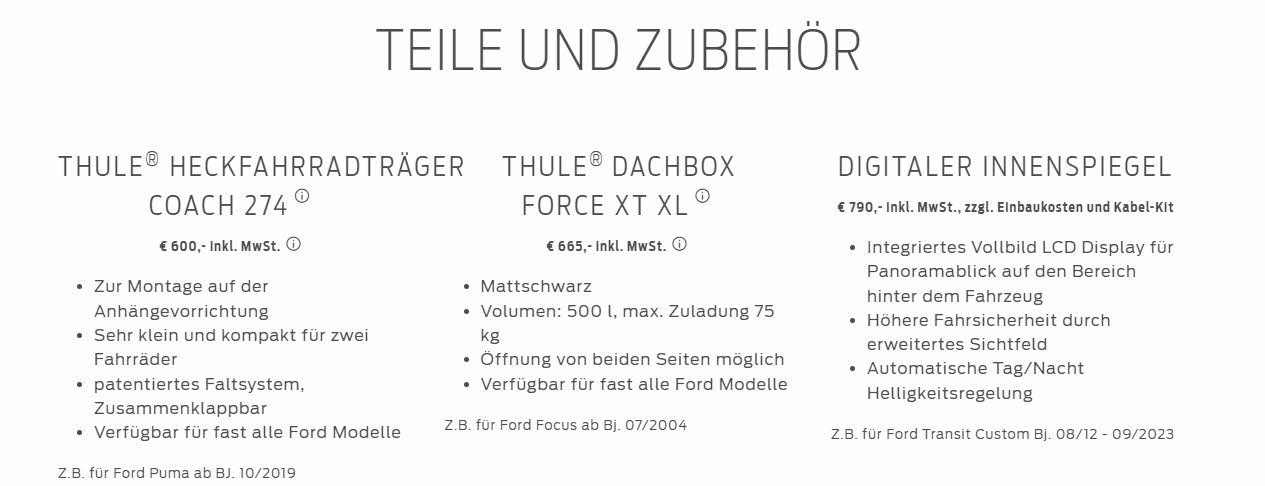 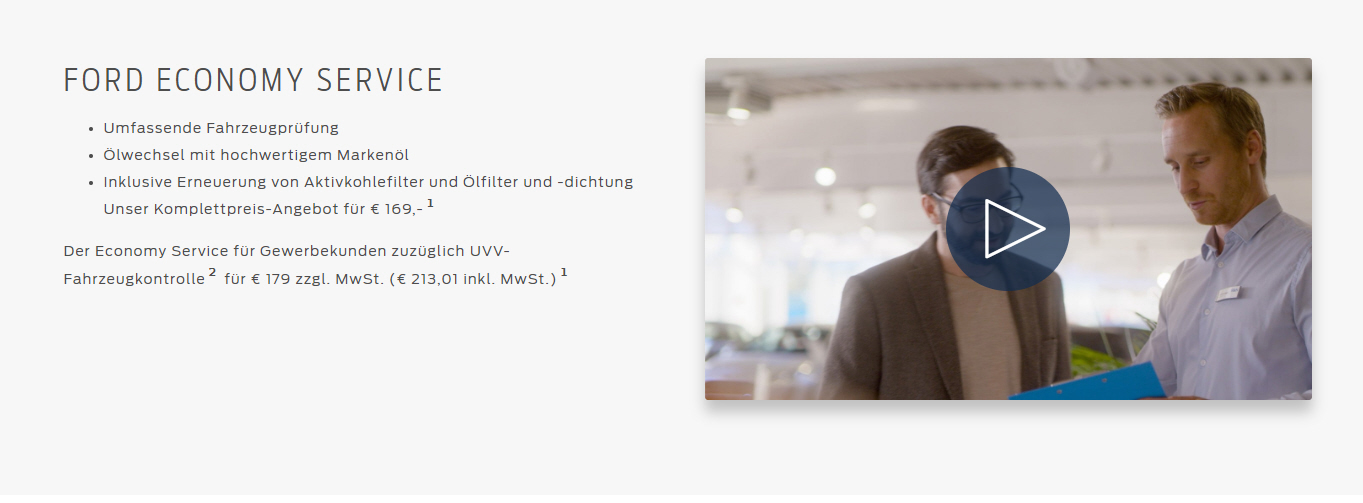 Hyundai
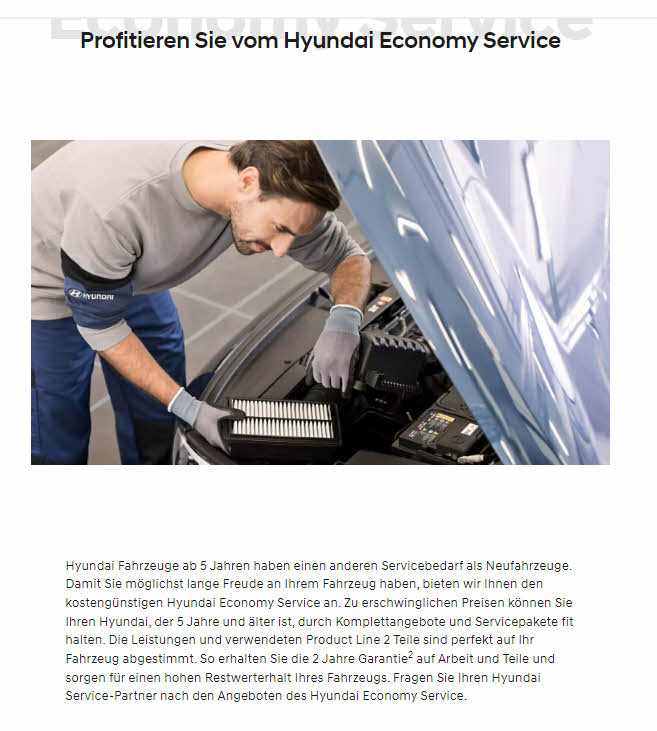 NEU
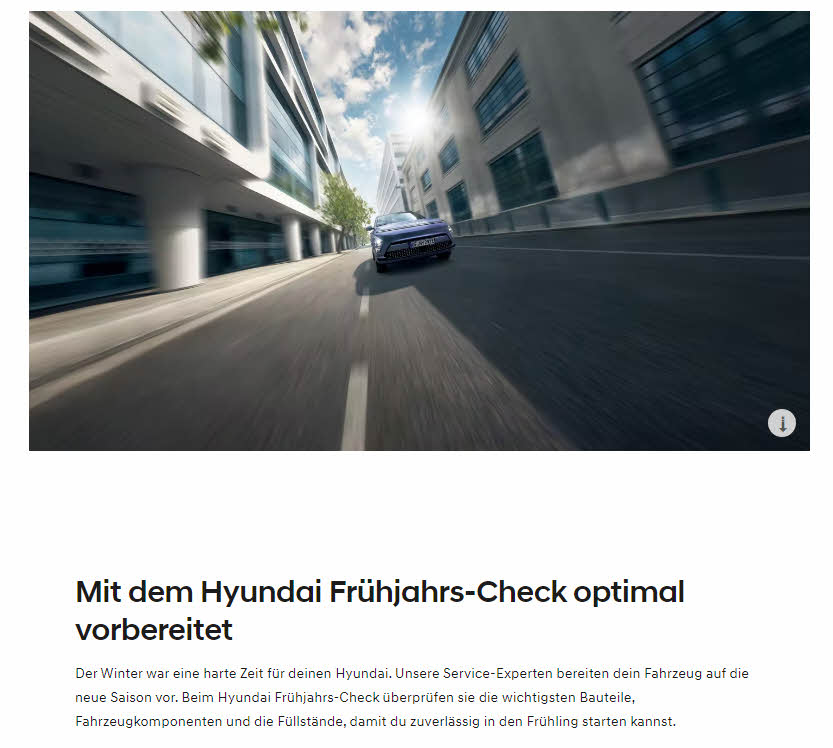 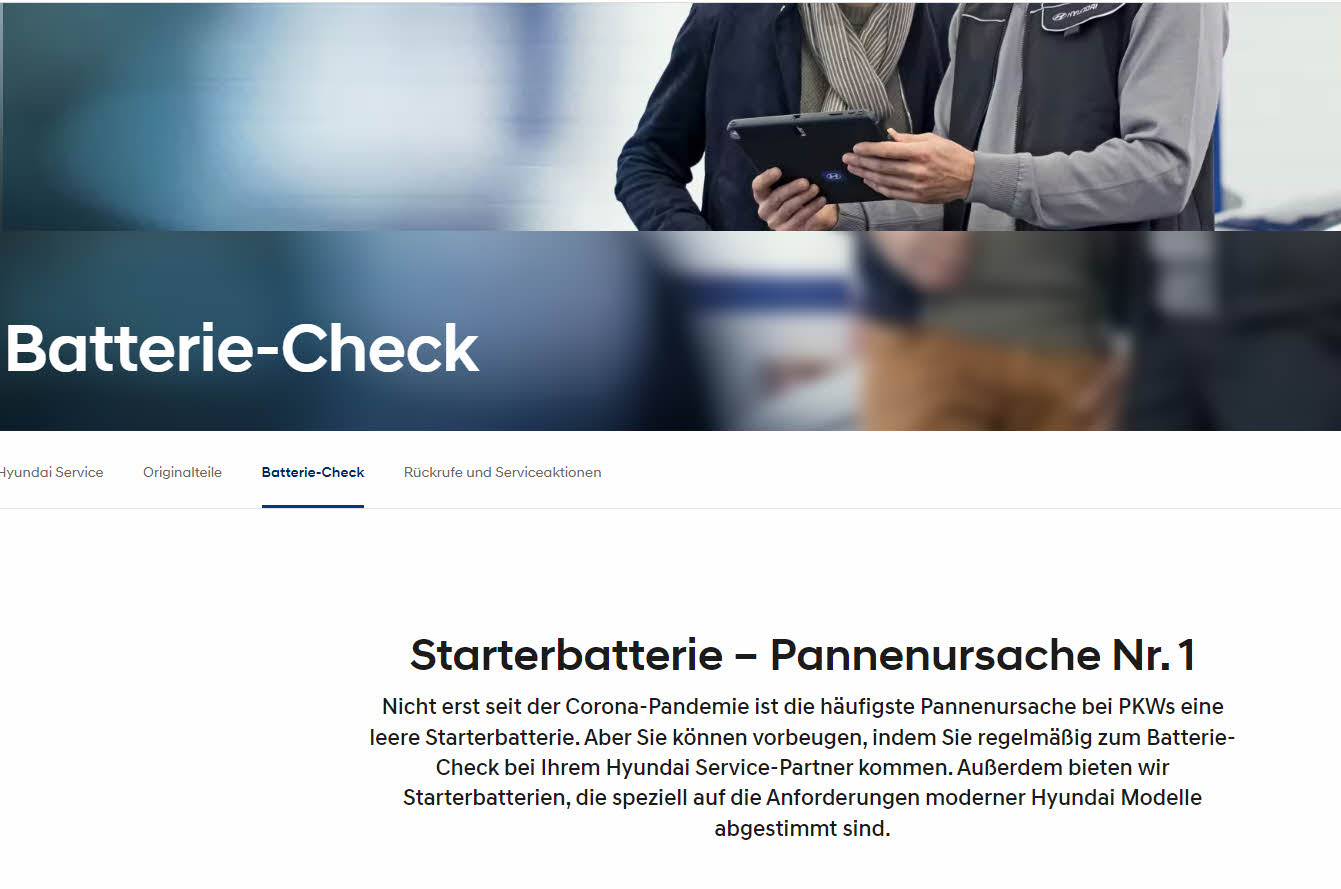 Jaguar
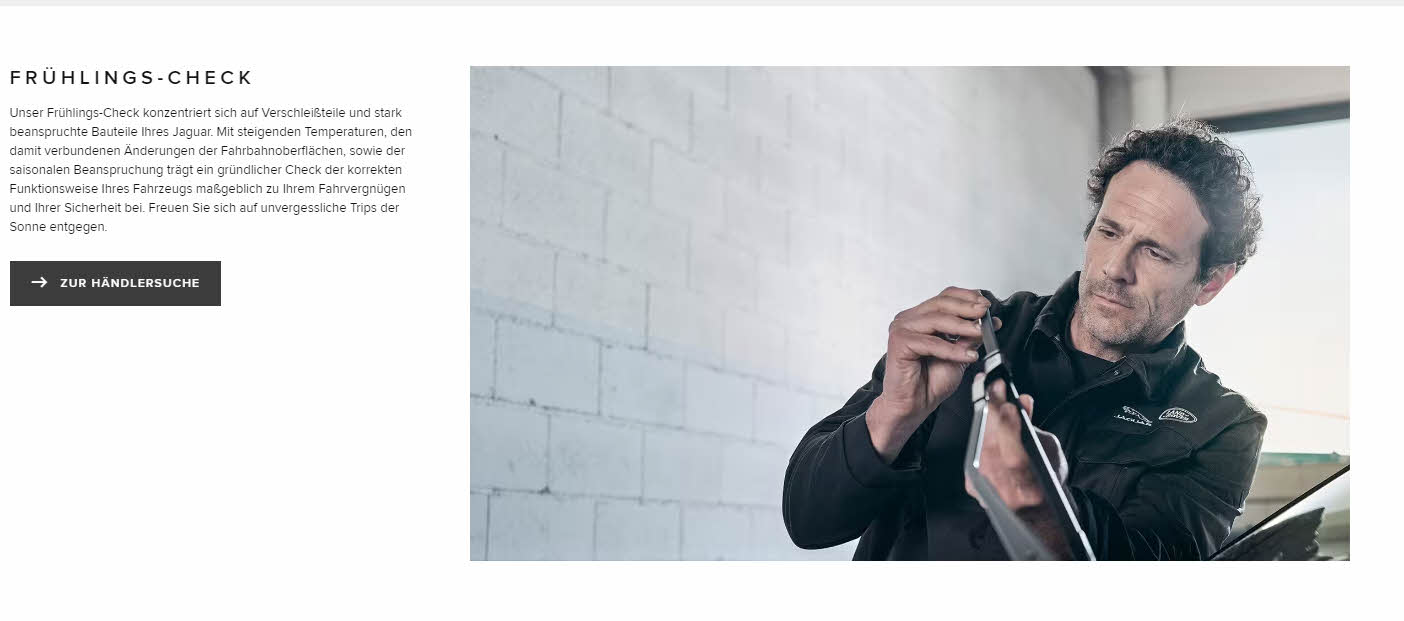 Jeep
NEU
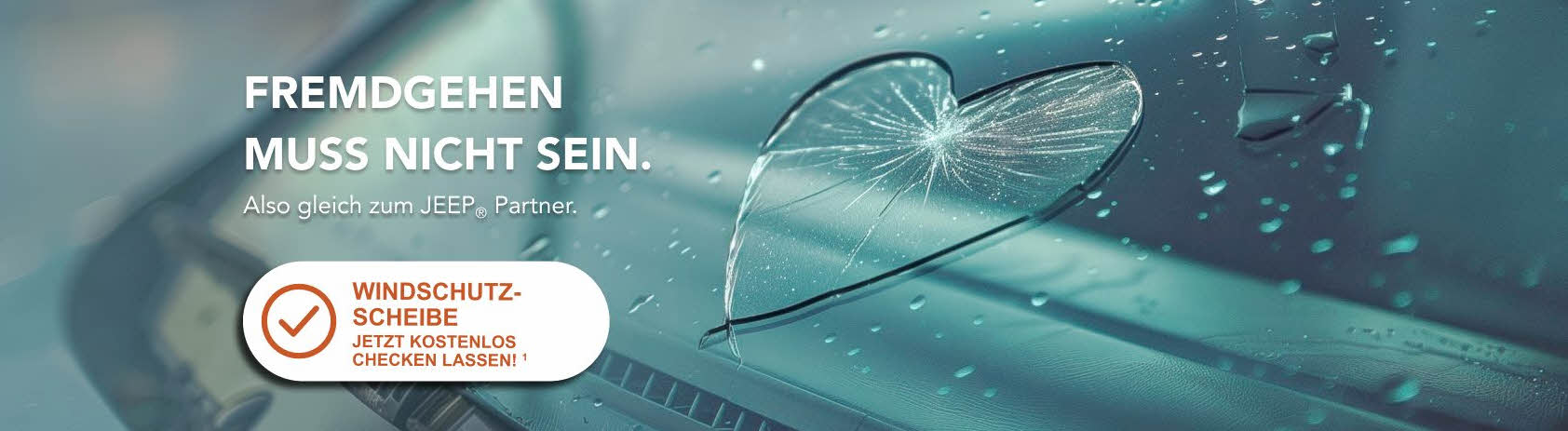 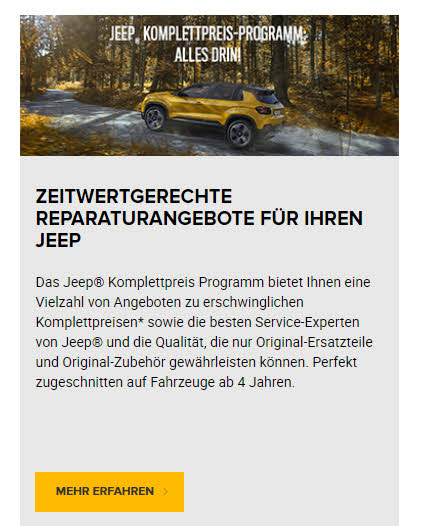 Kia
NEU
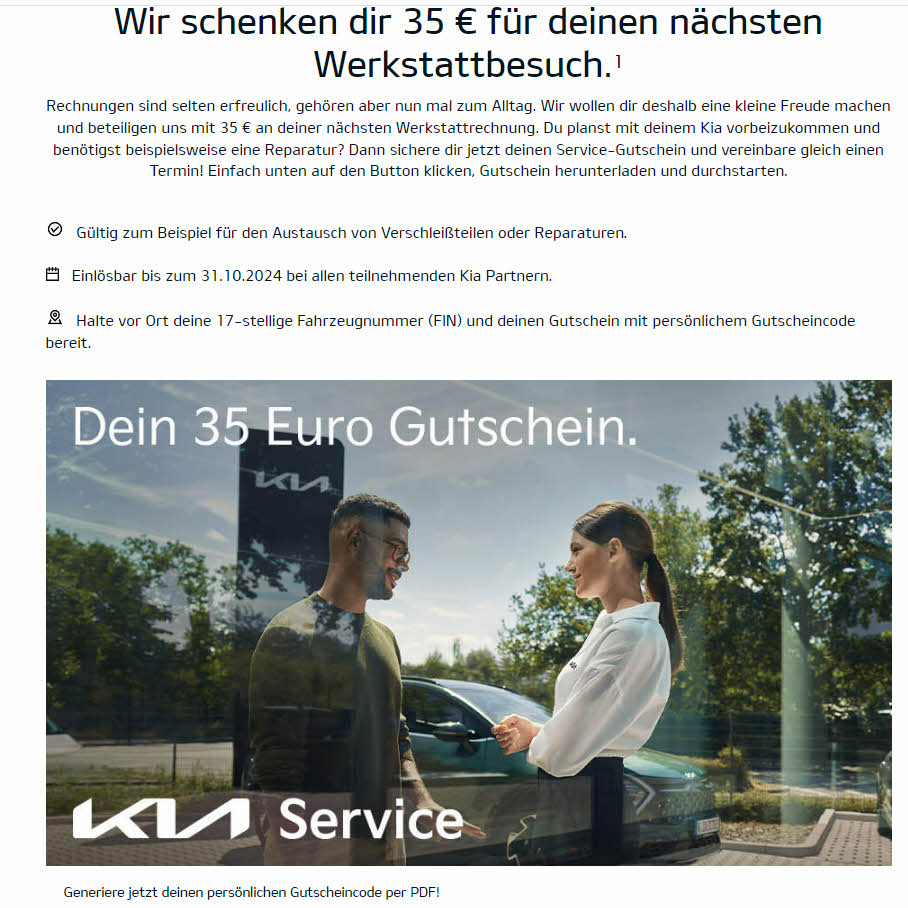 NEU
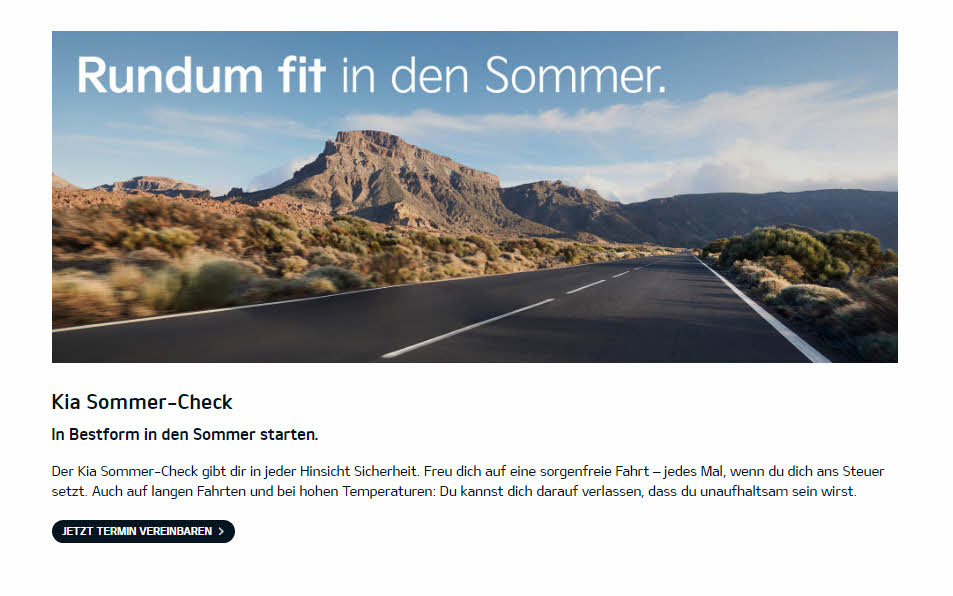 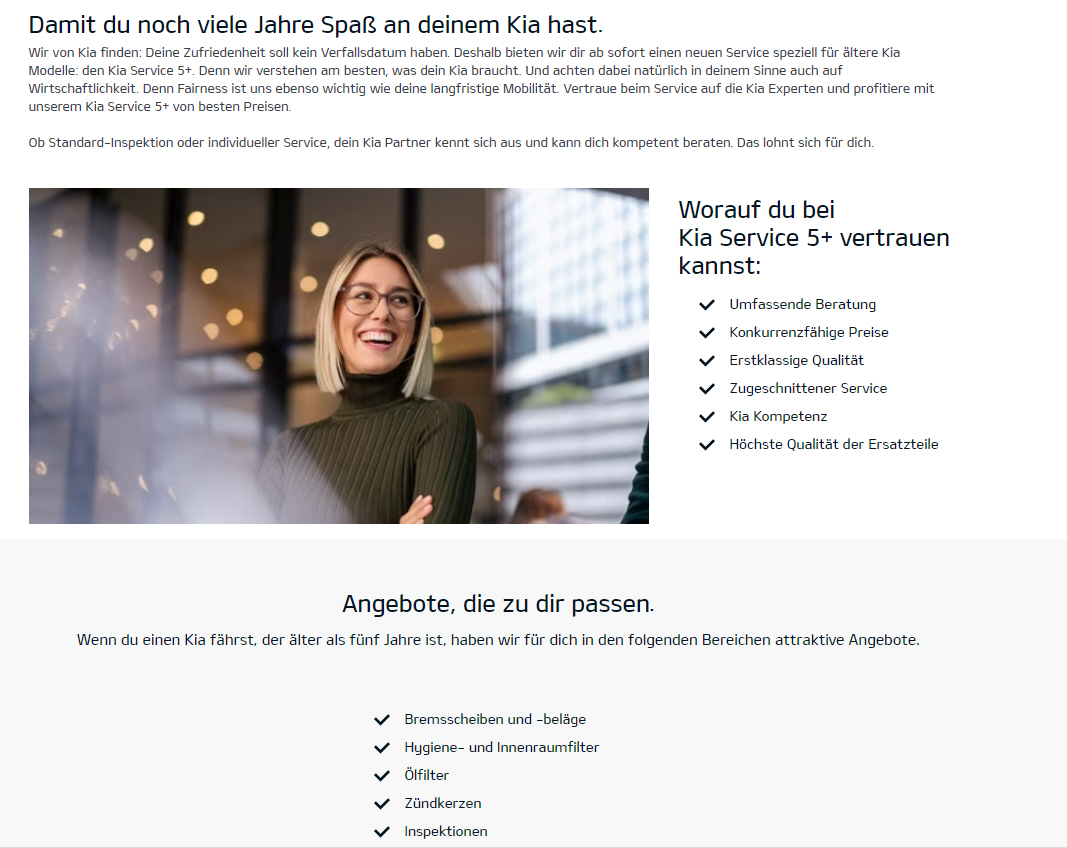 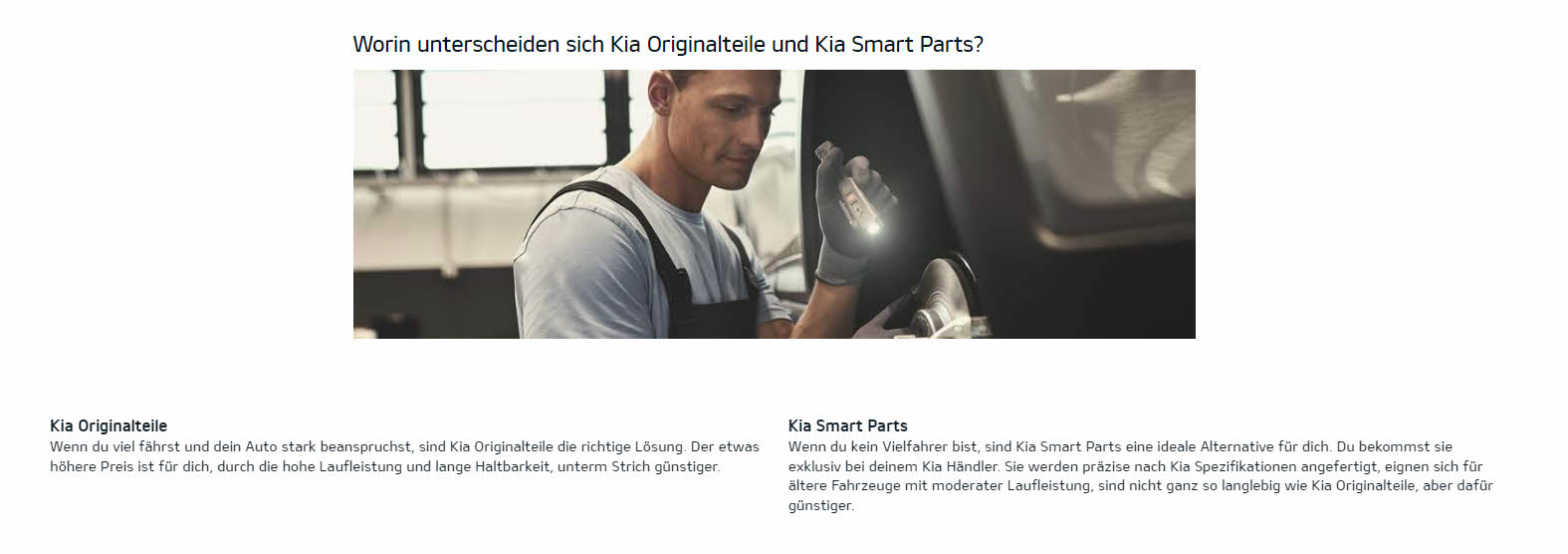 Mercedes
NEU
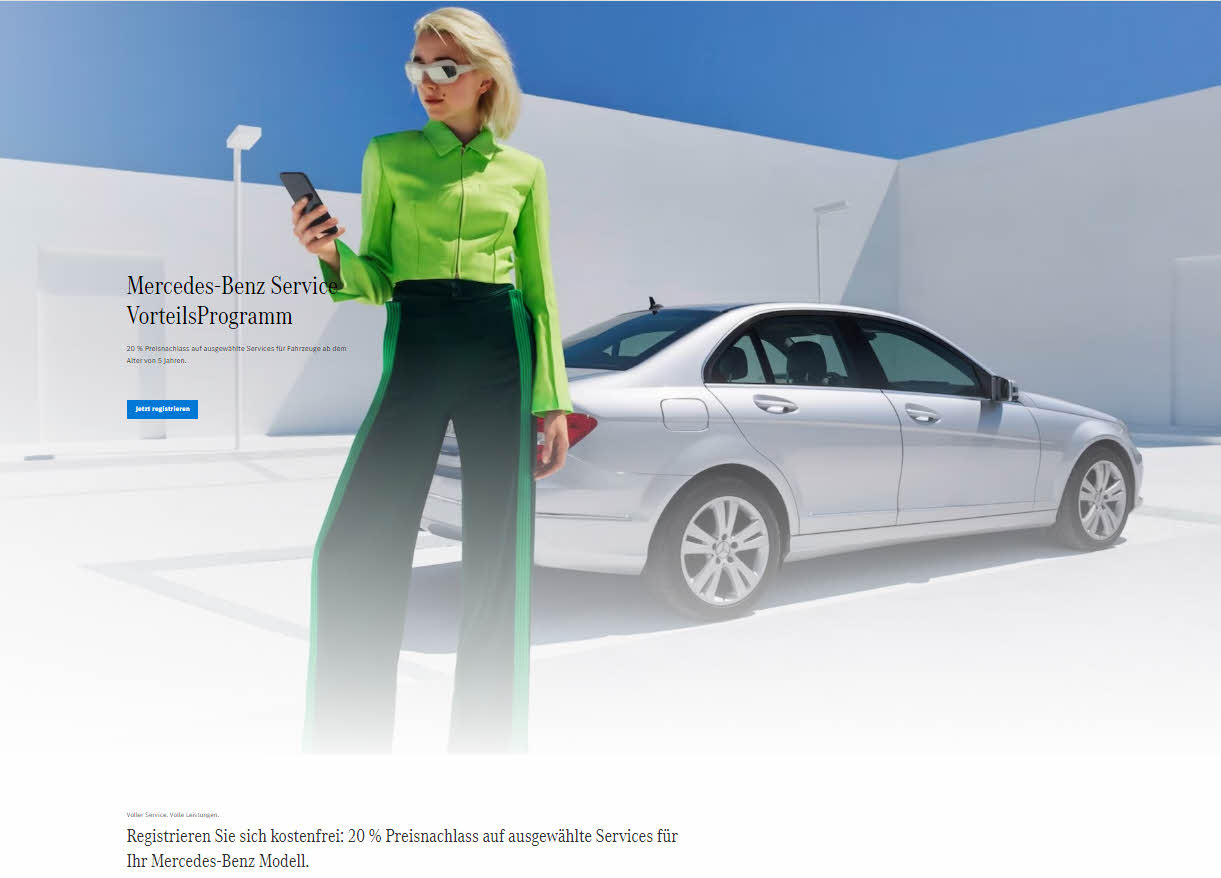 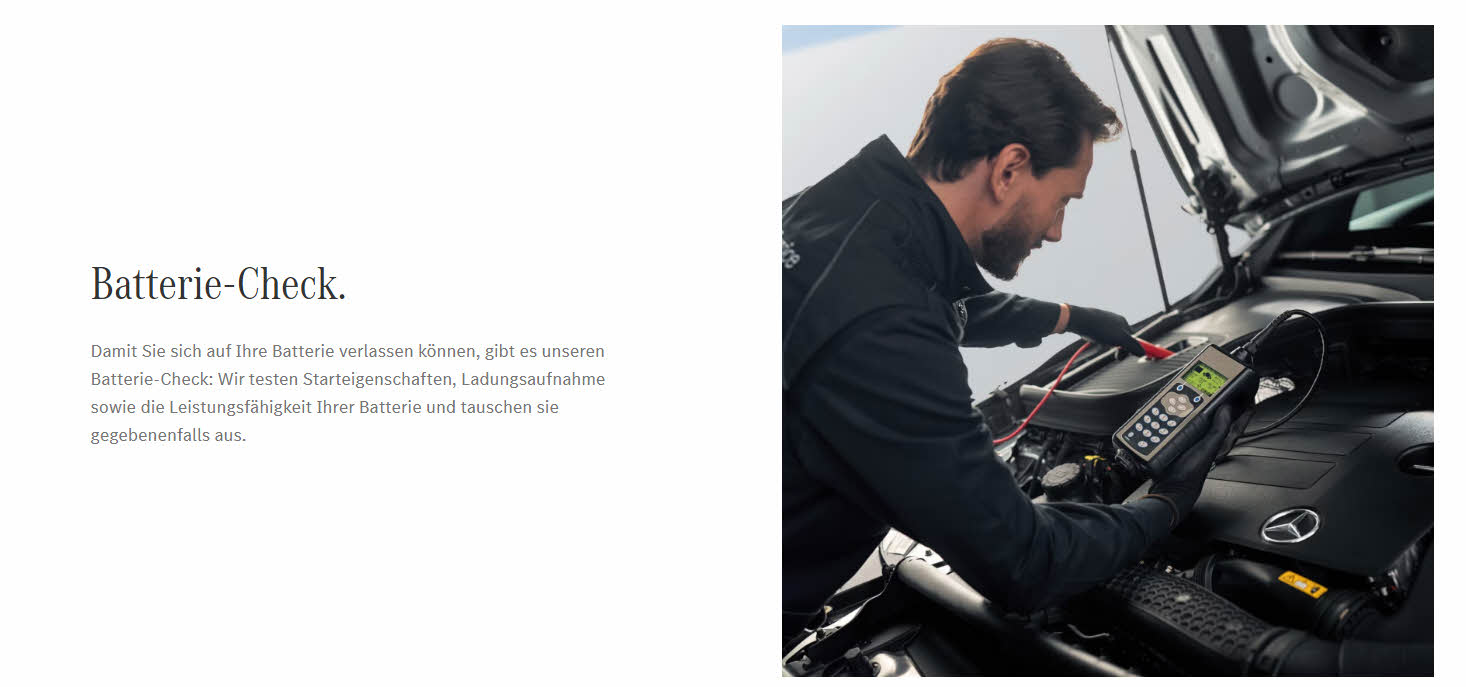 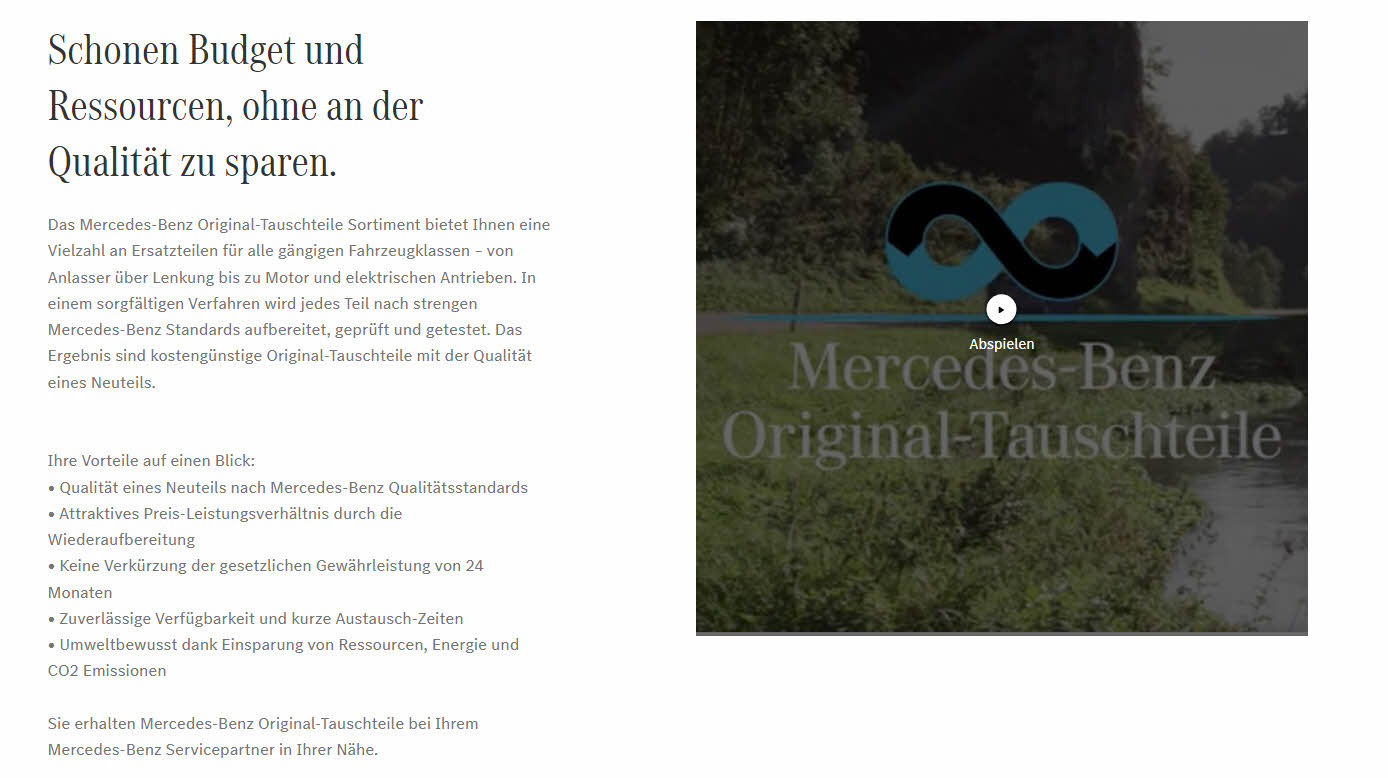 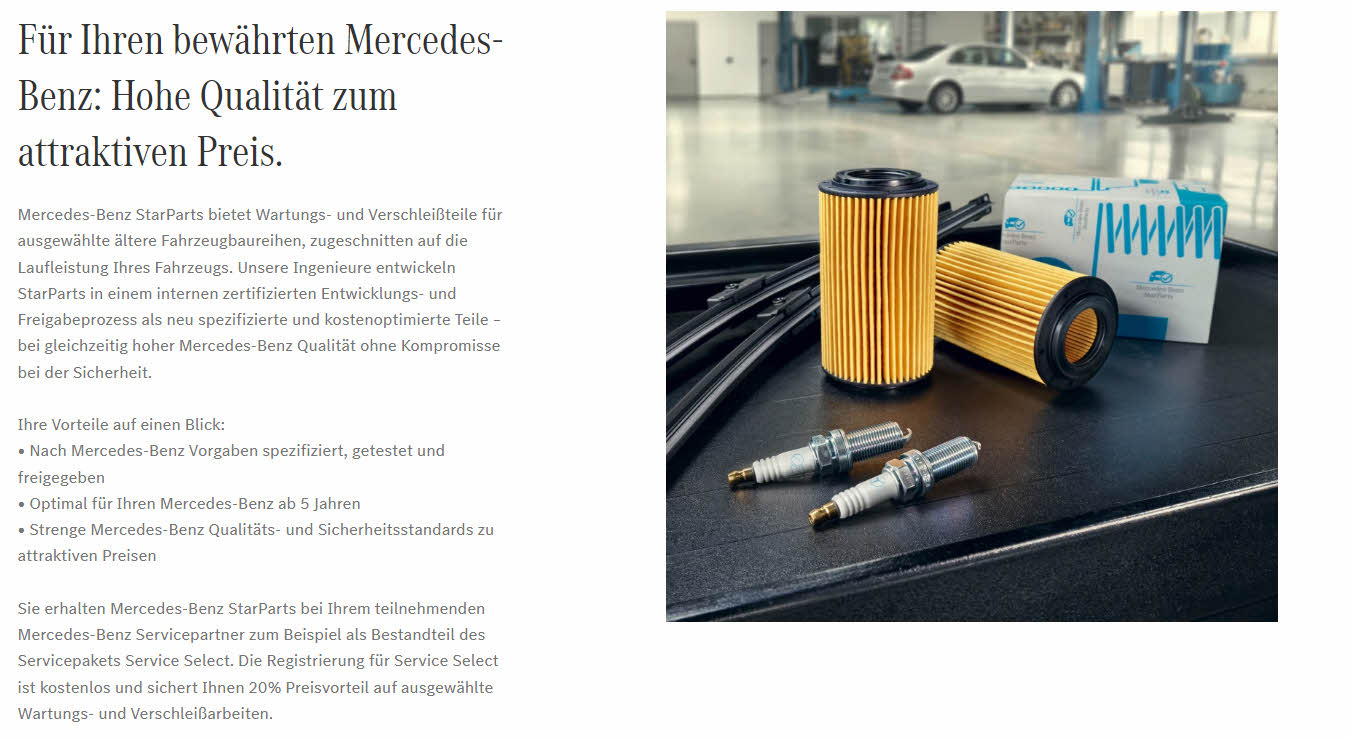 Mini
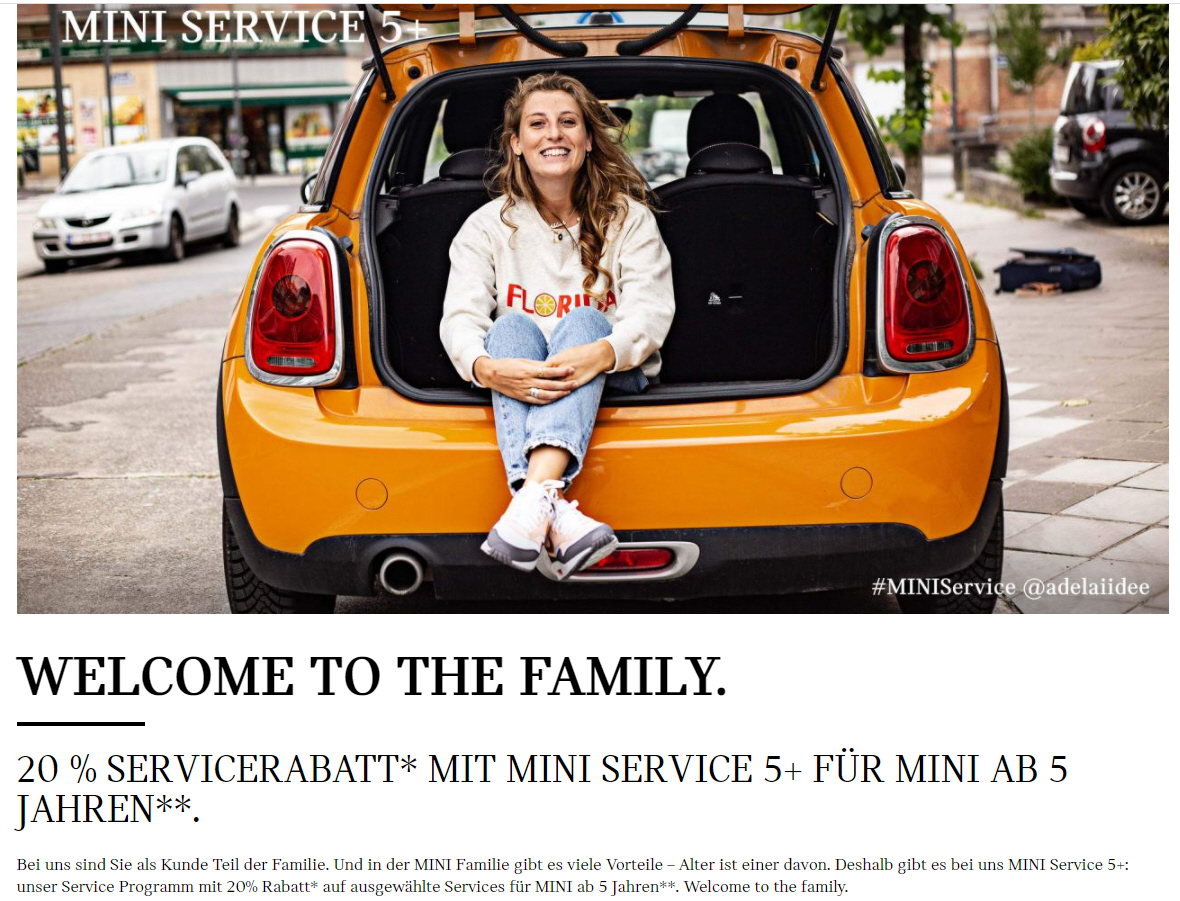 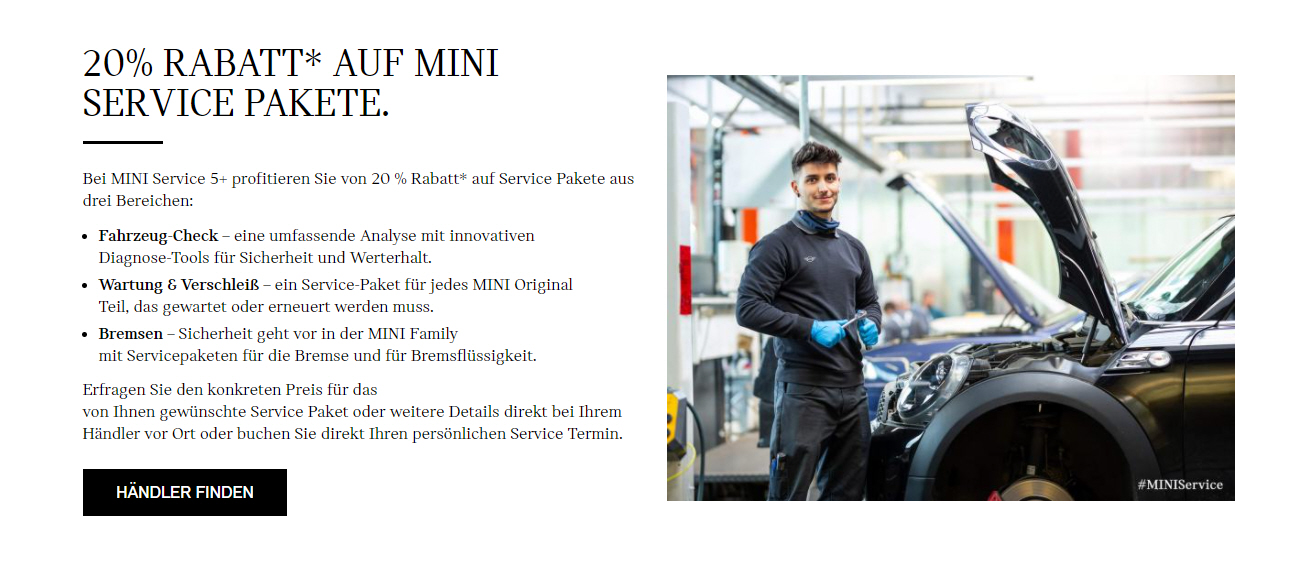 Mitsubishi
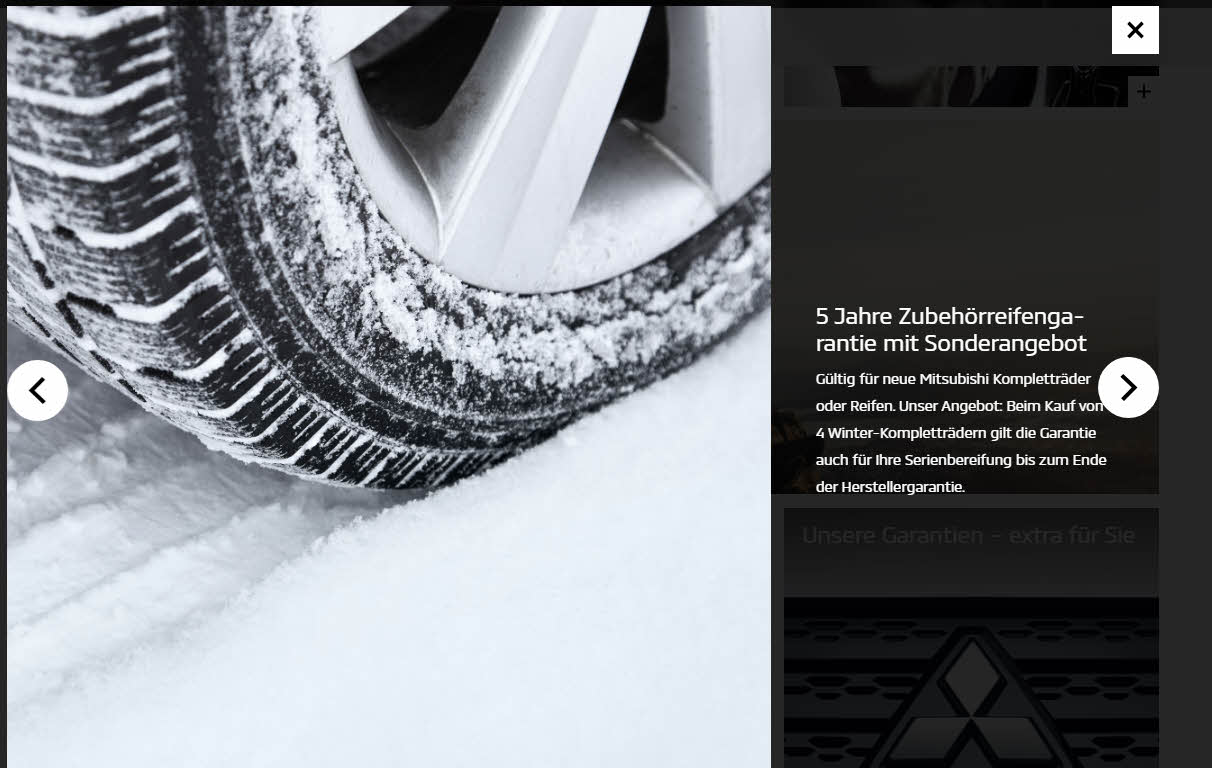 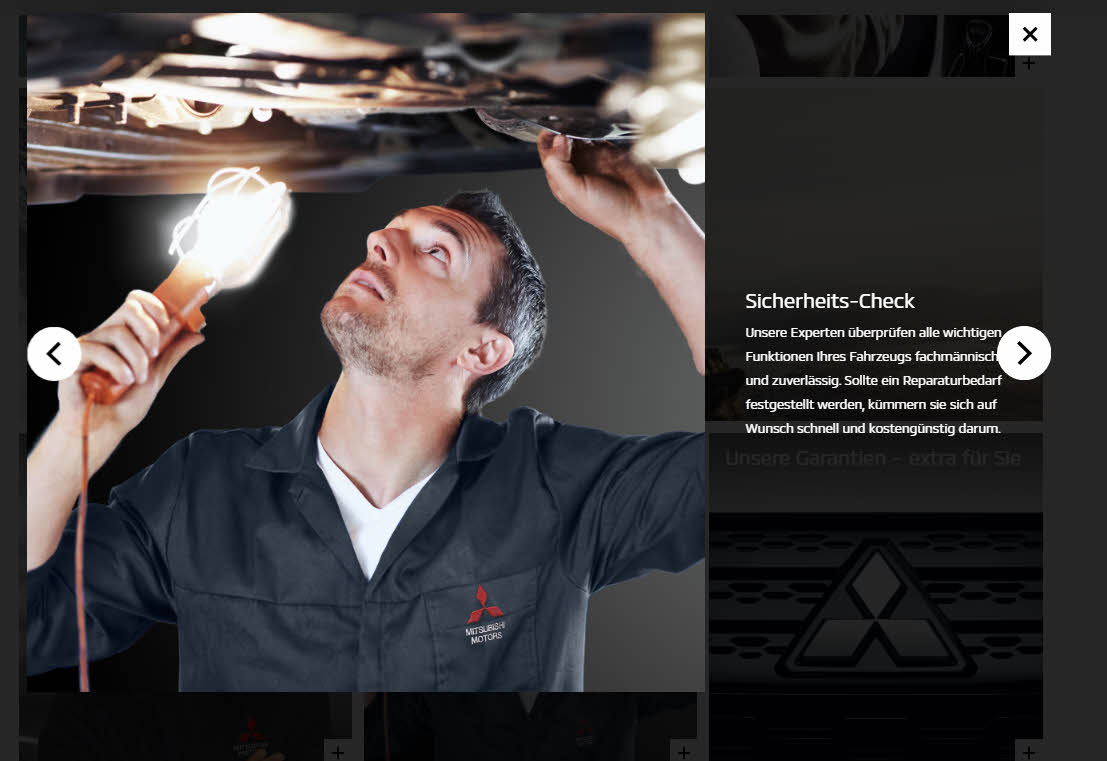 Nissan
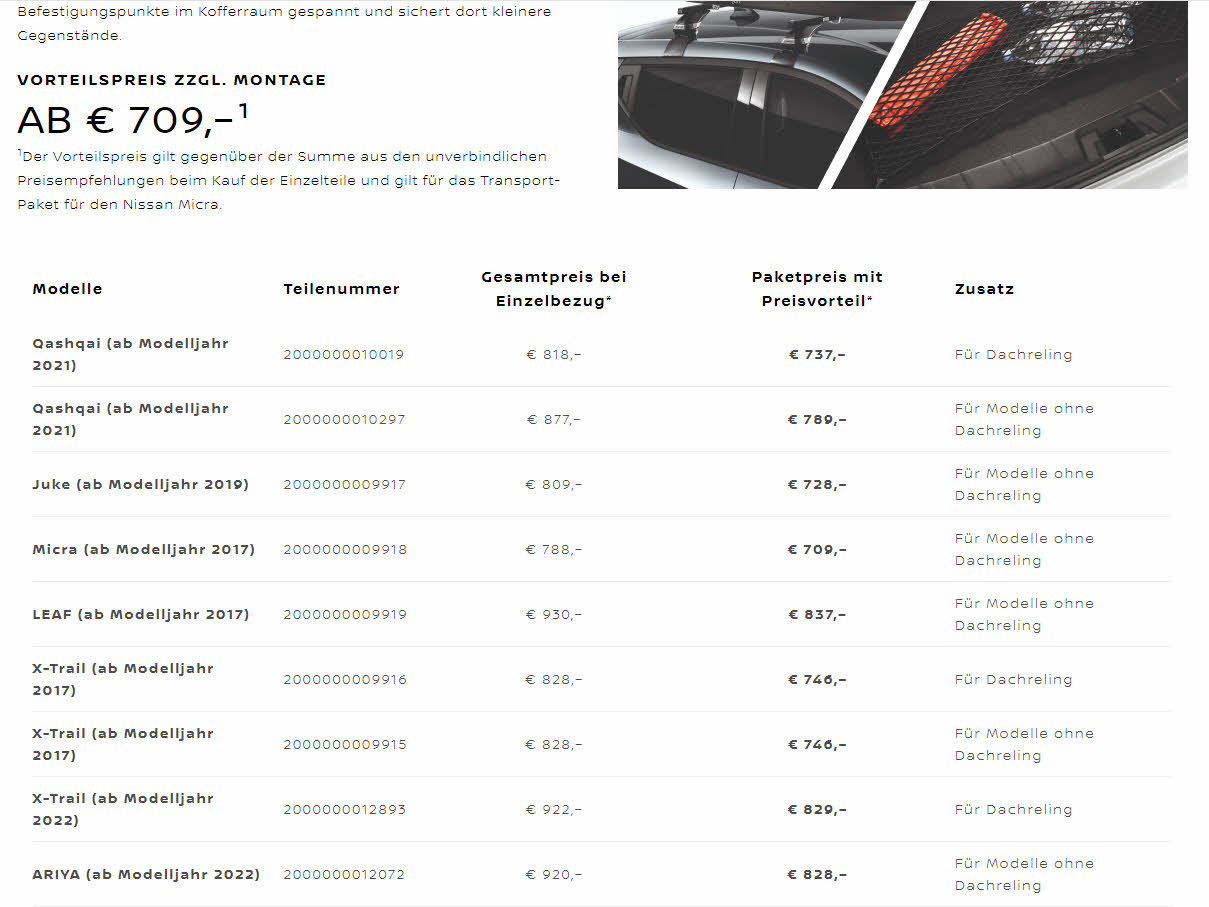 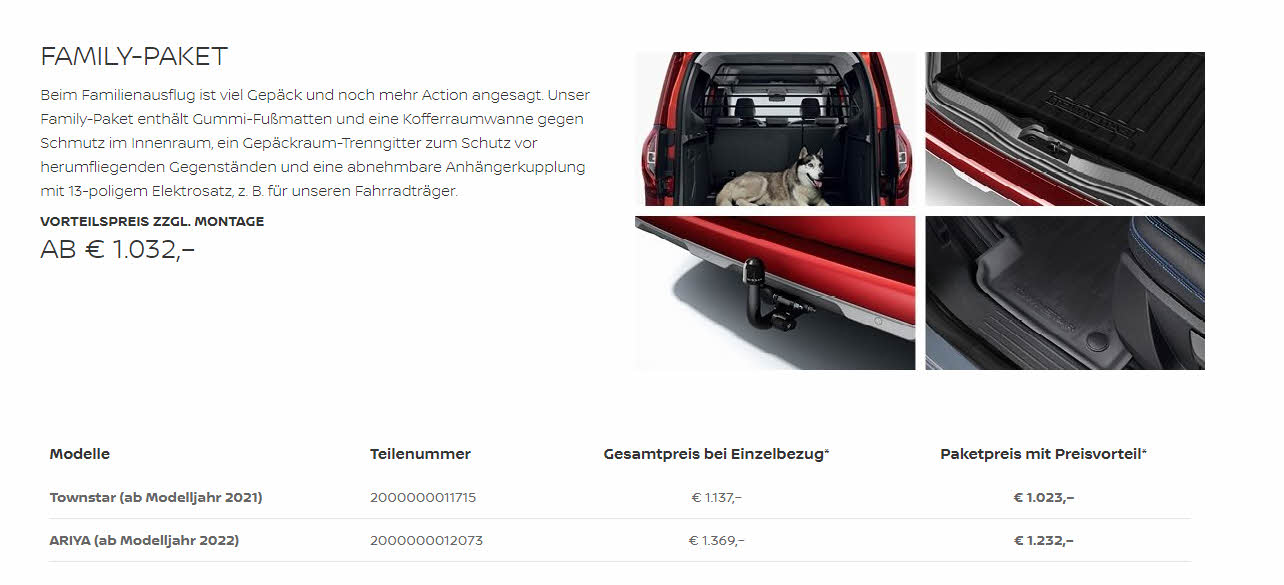 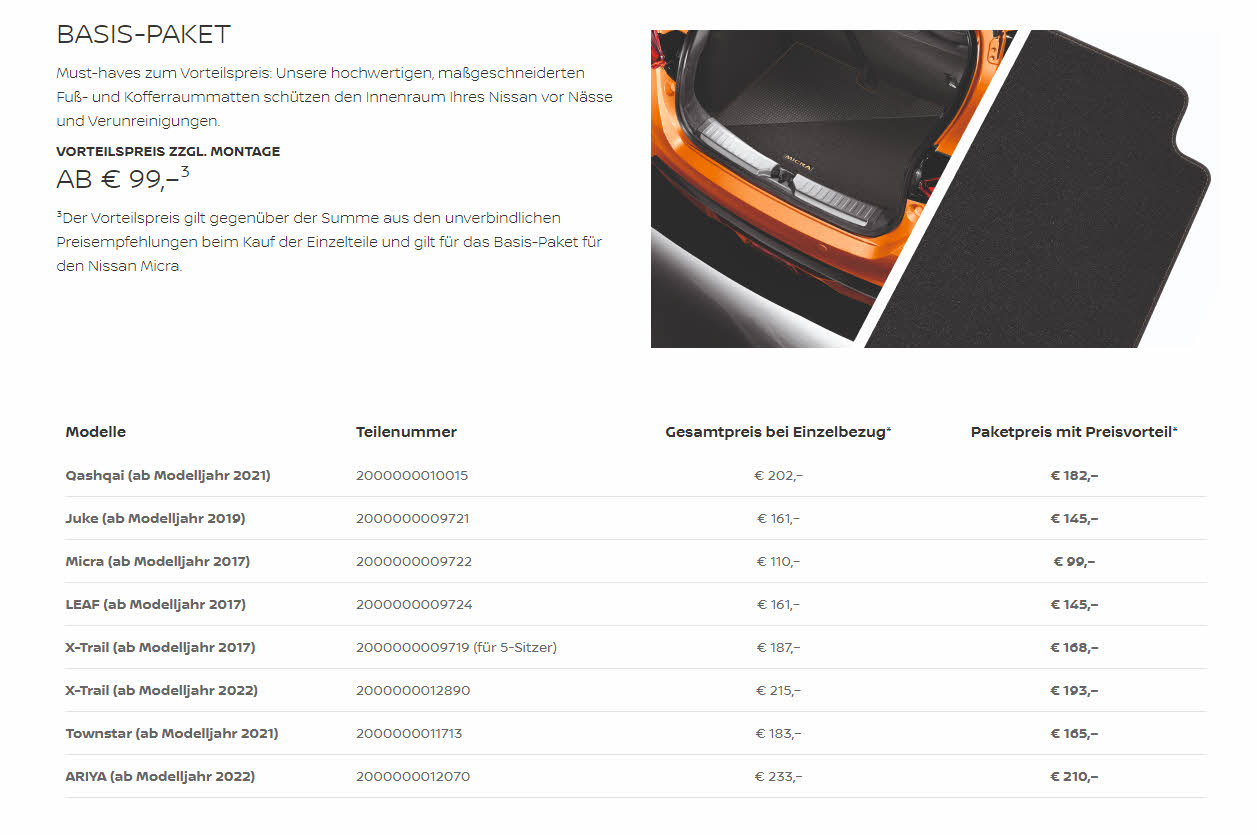 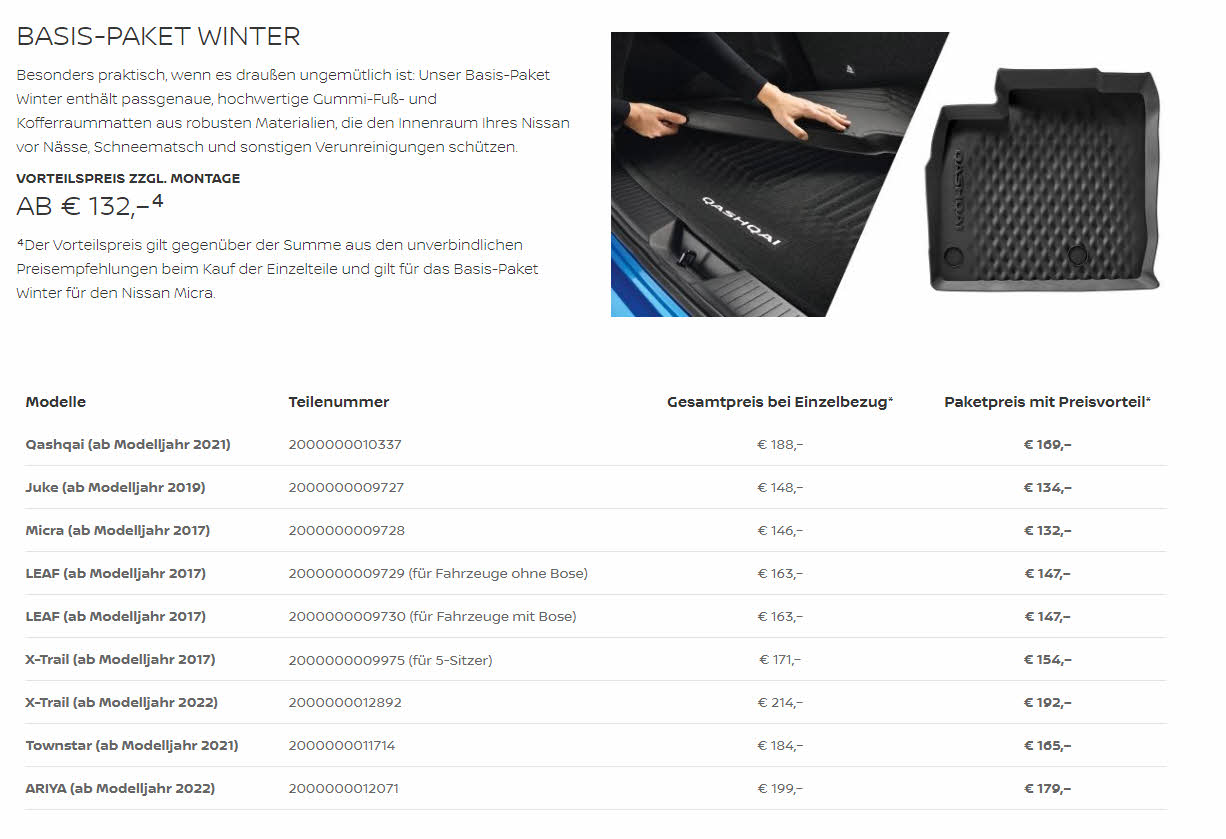 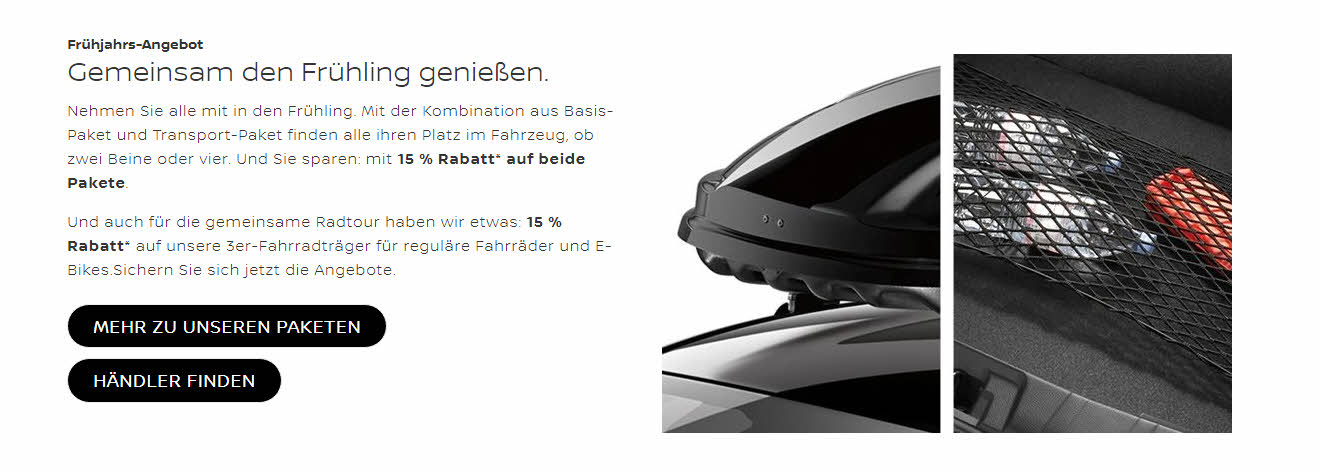 NEU
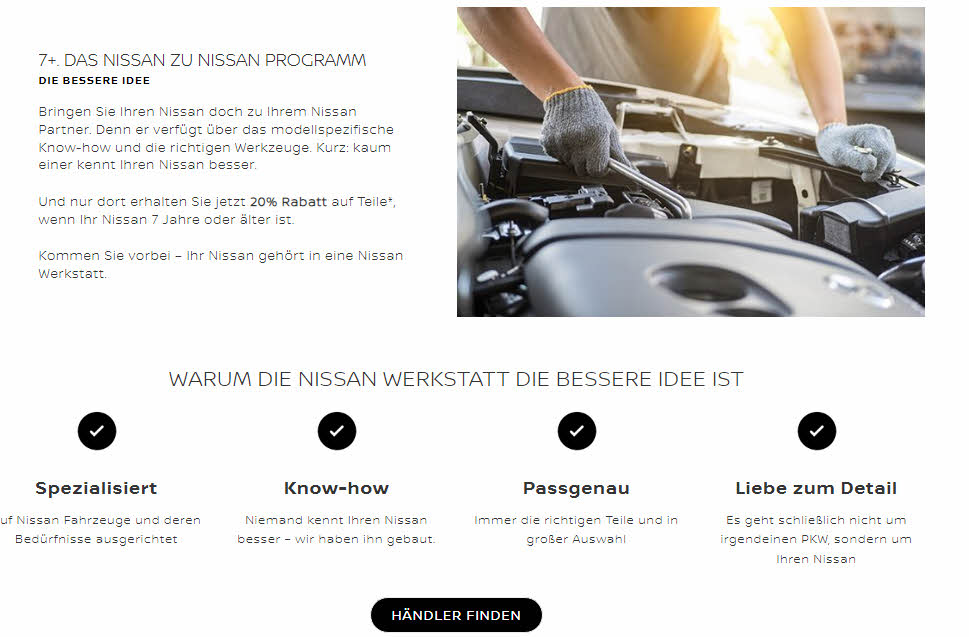 NEU
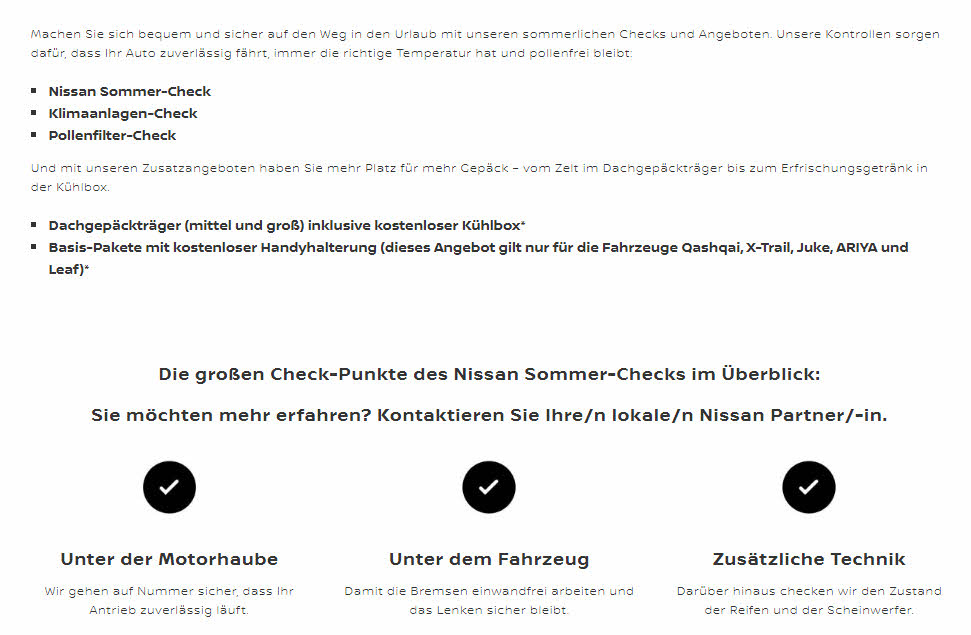 Opel
NEU
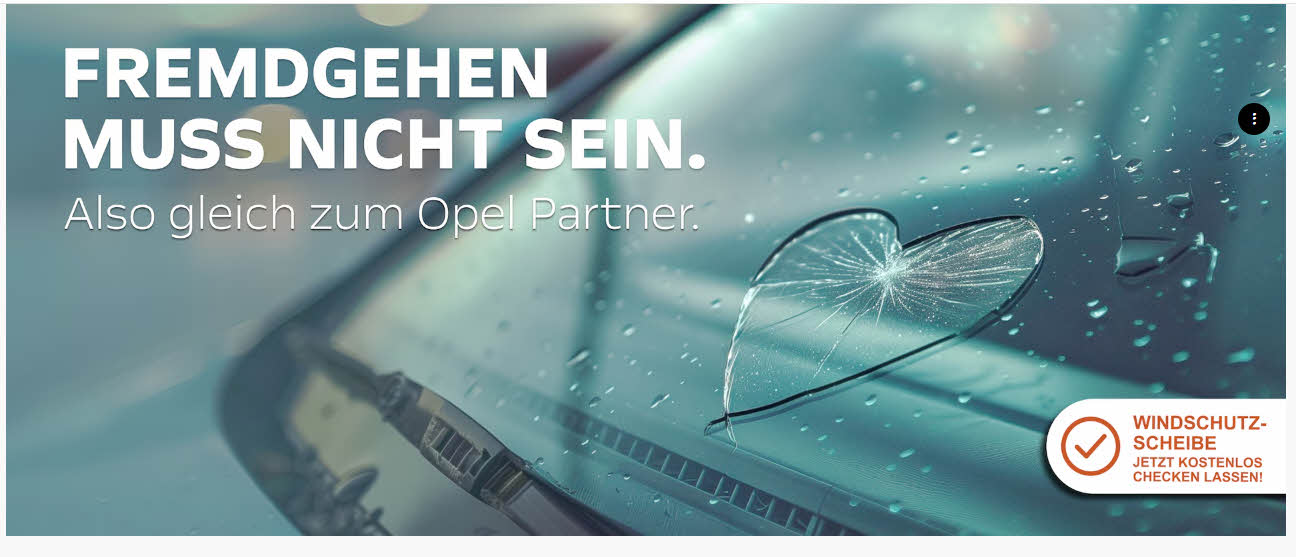 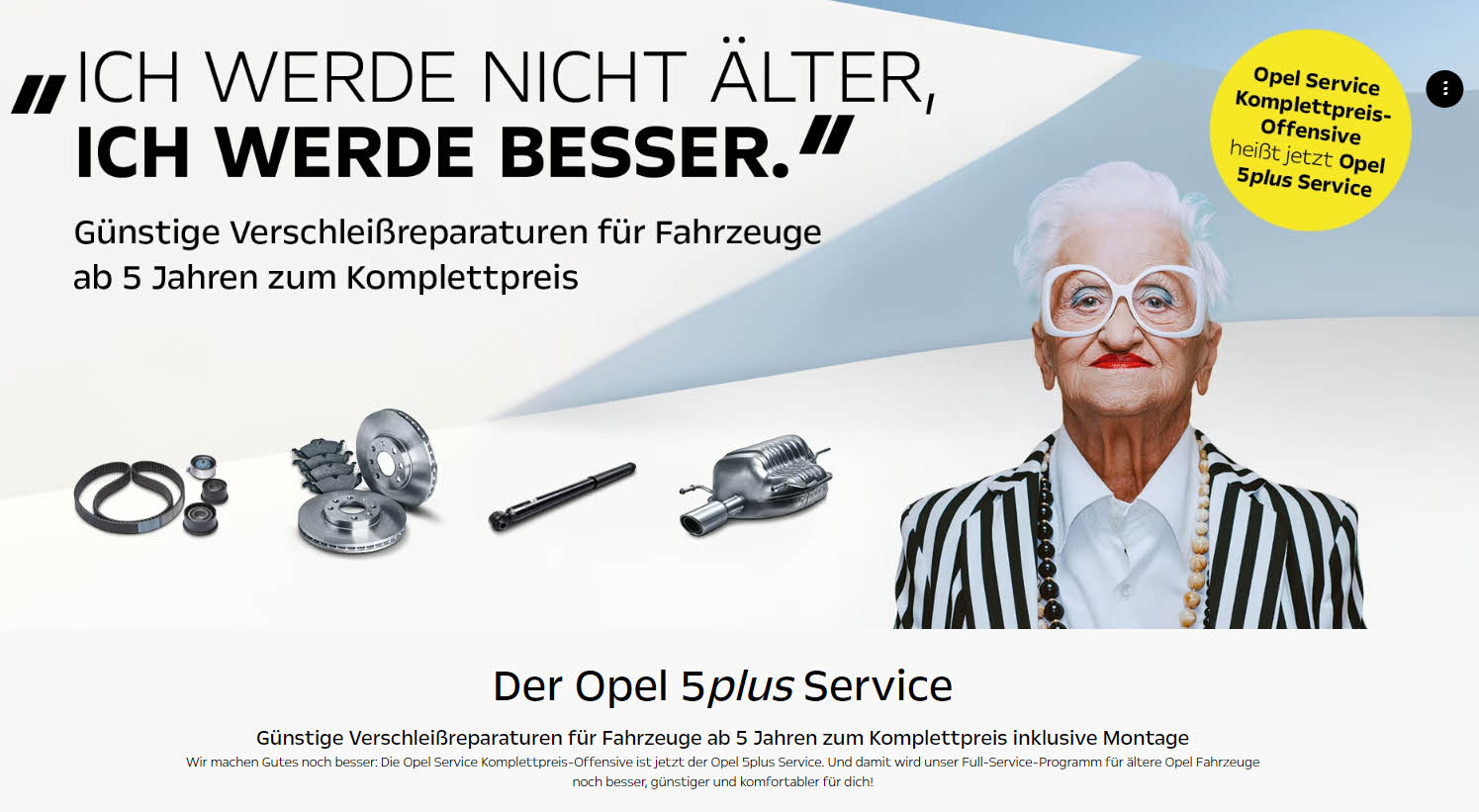 Peugeot
NEU
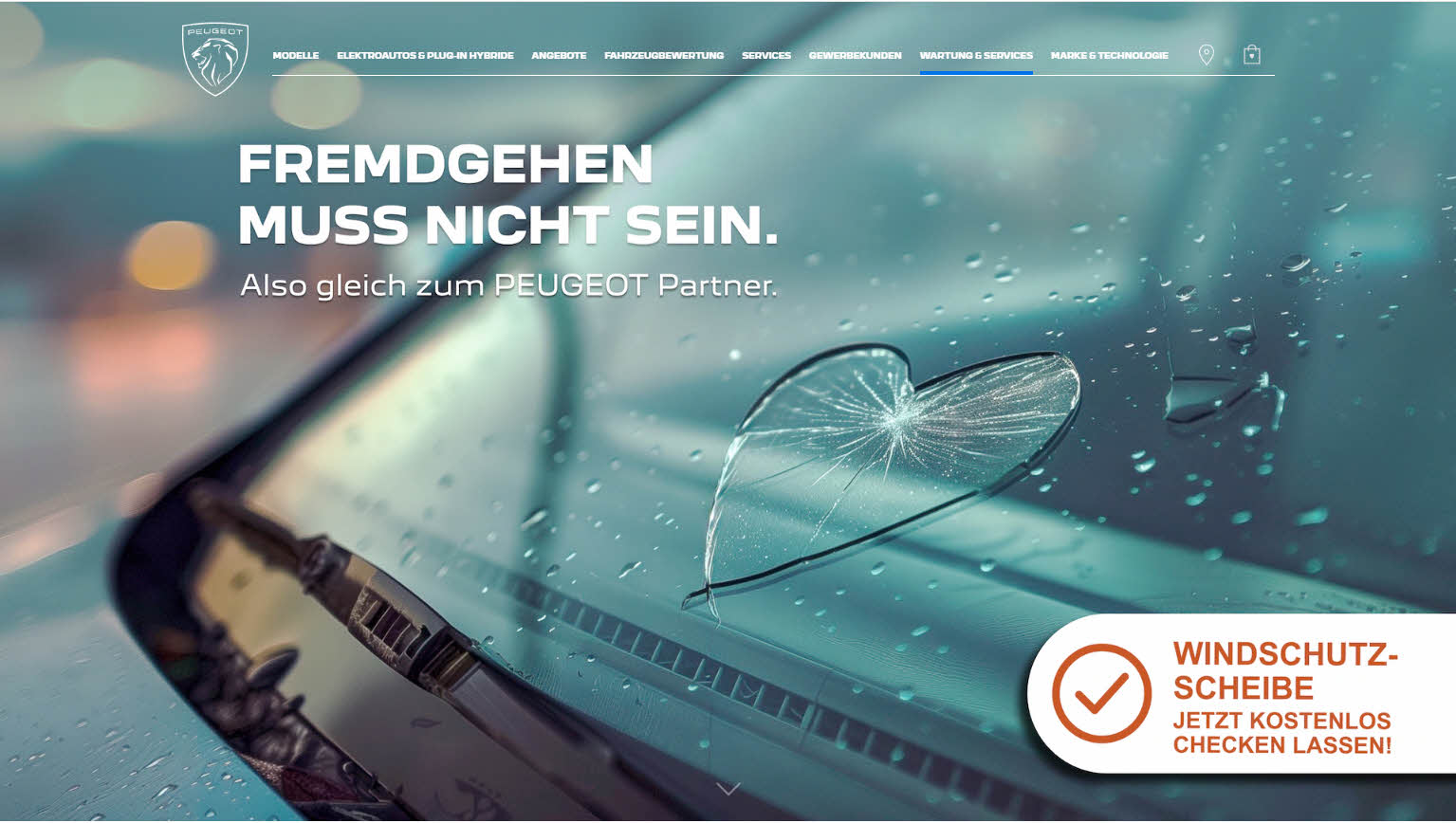 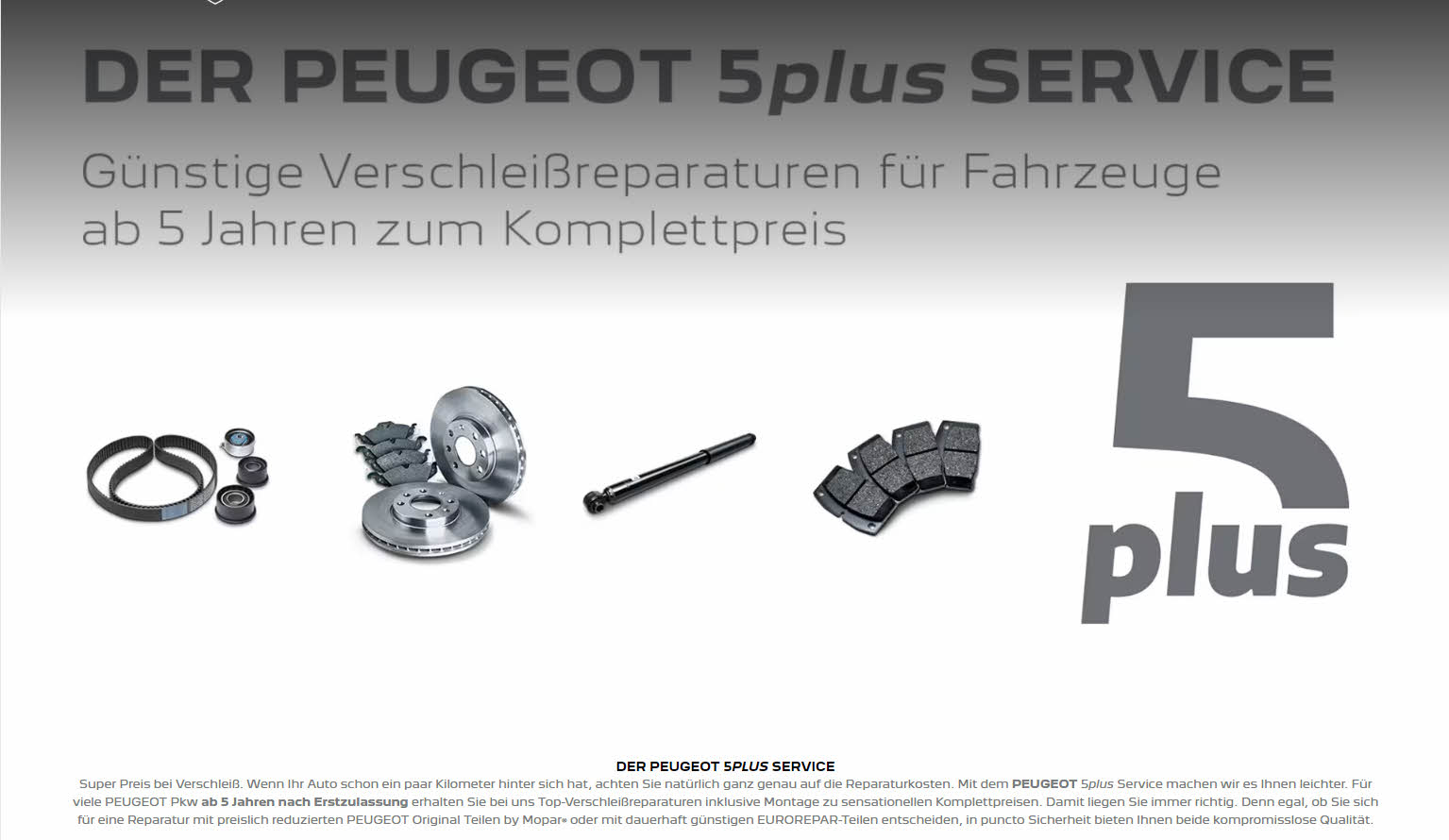 Renault
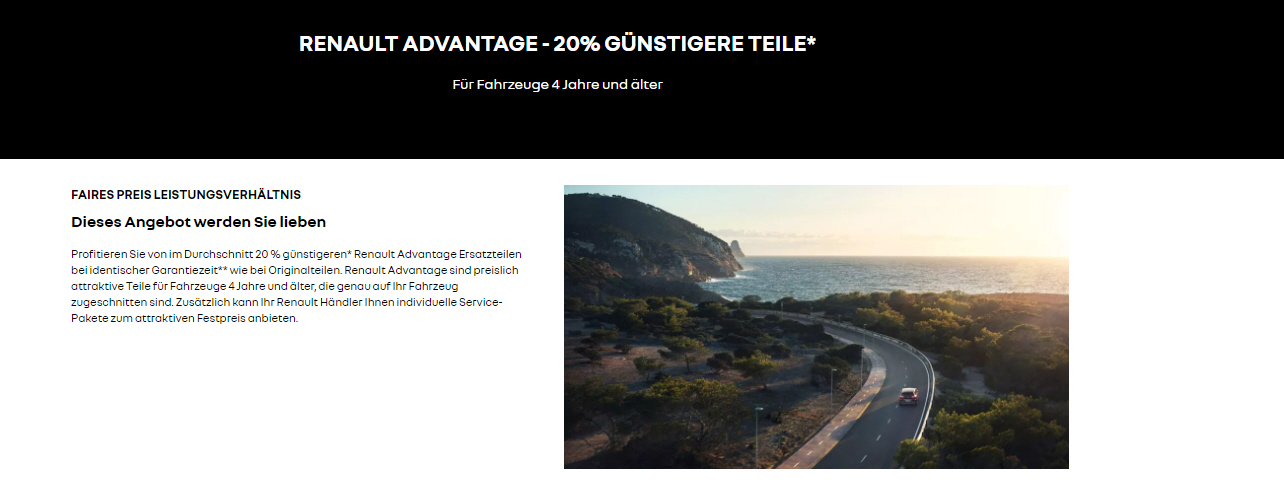 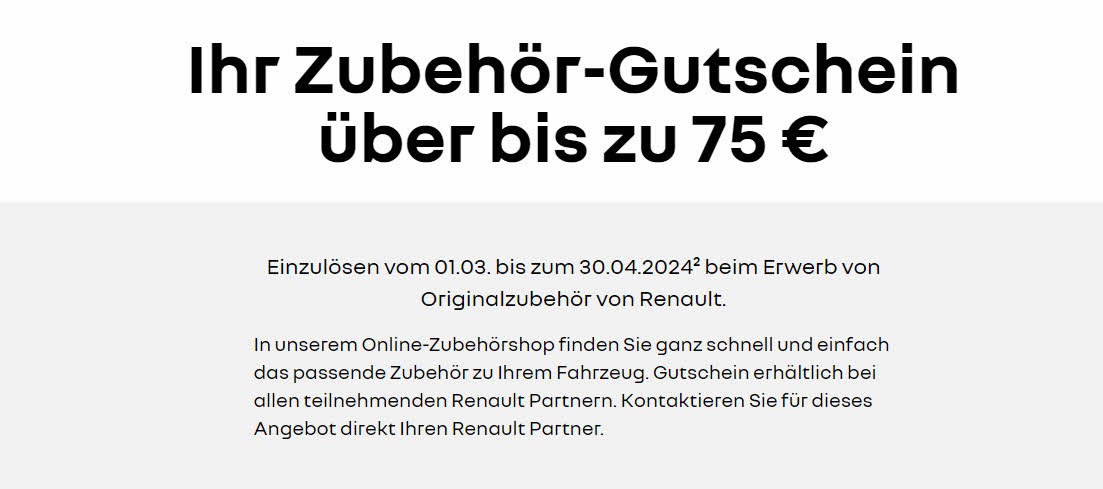 Seat
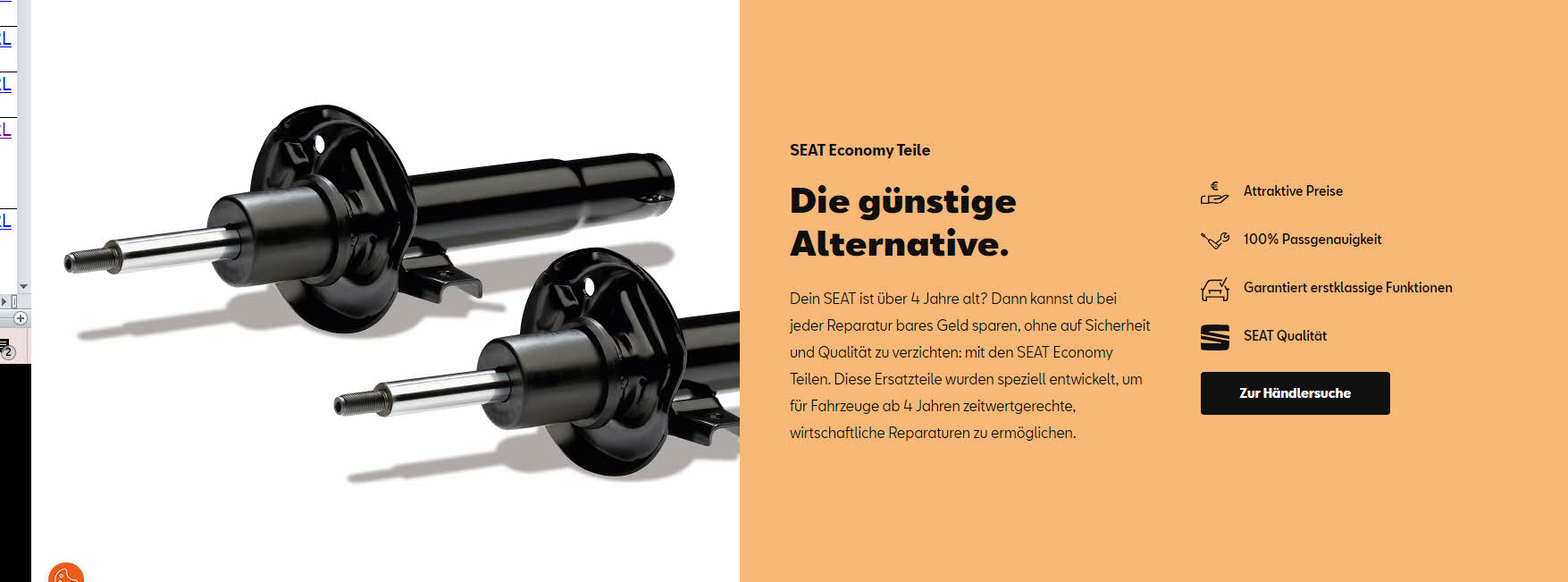 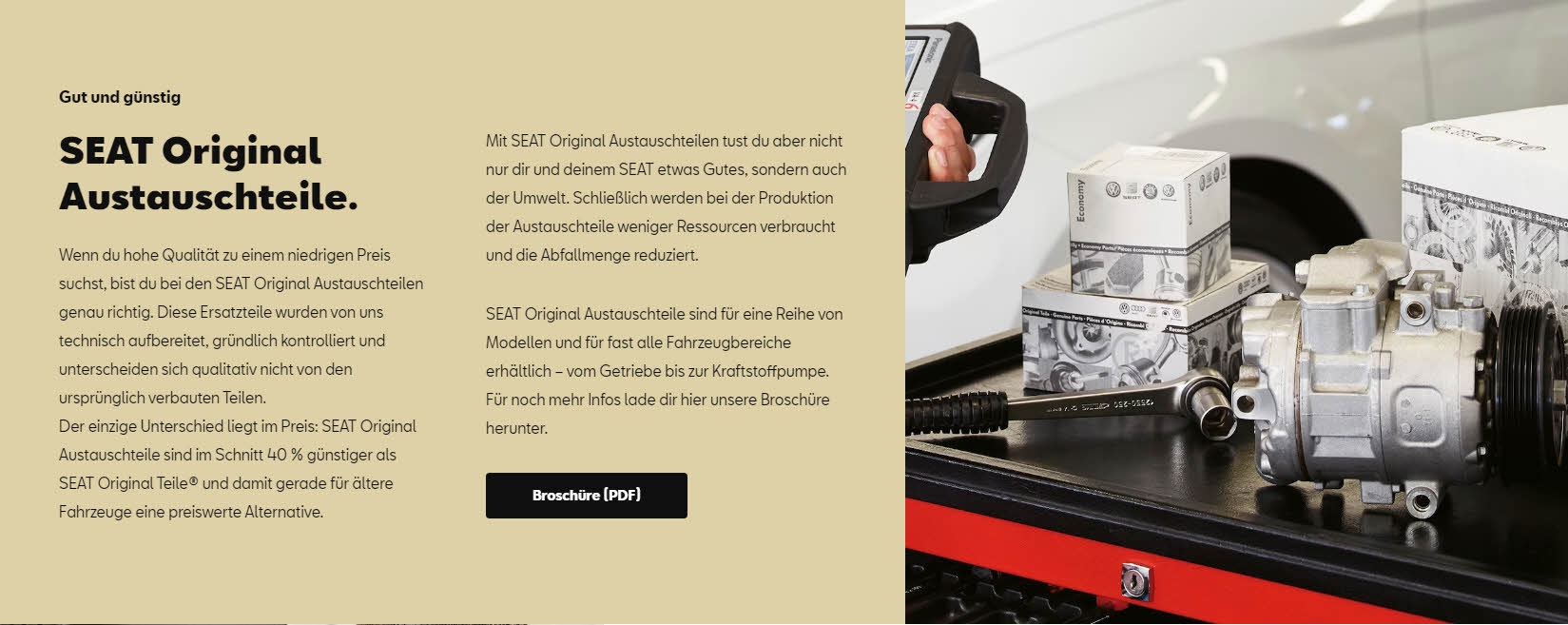 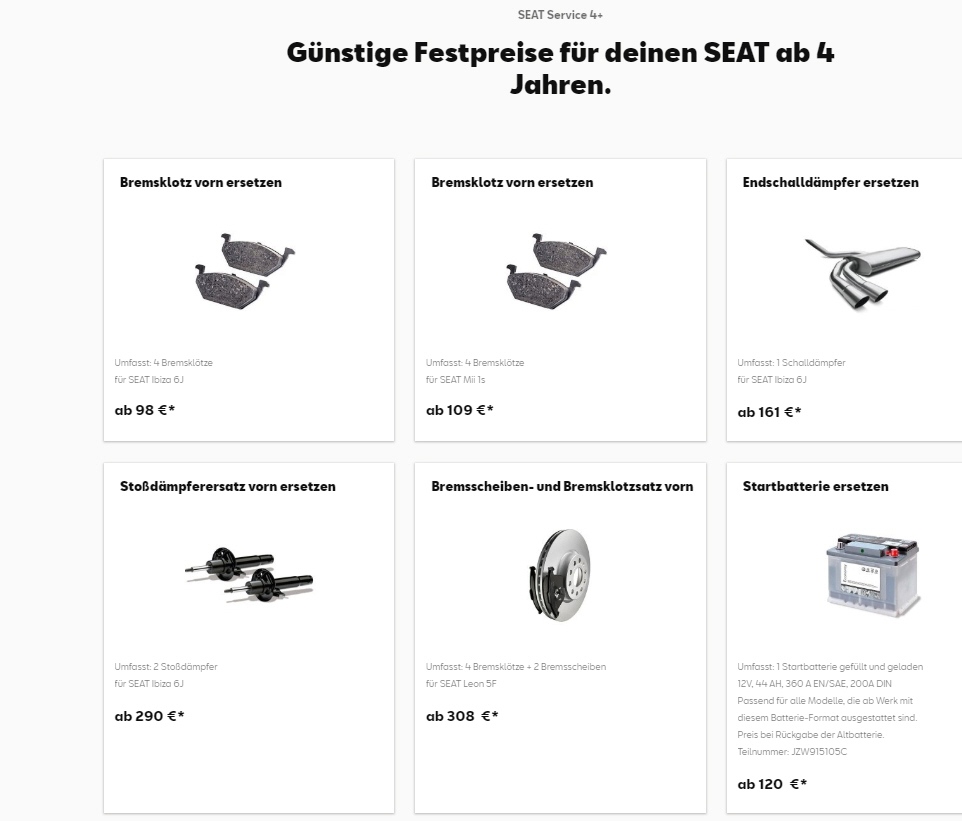 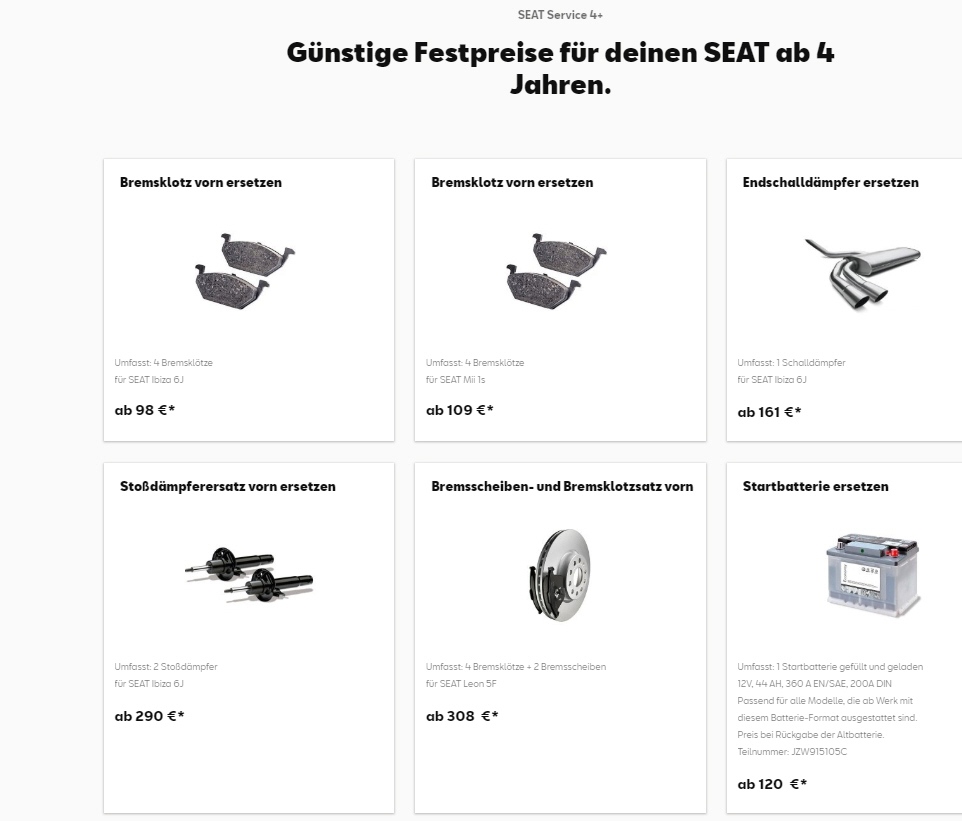 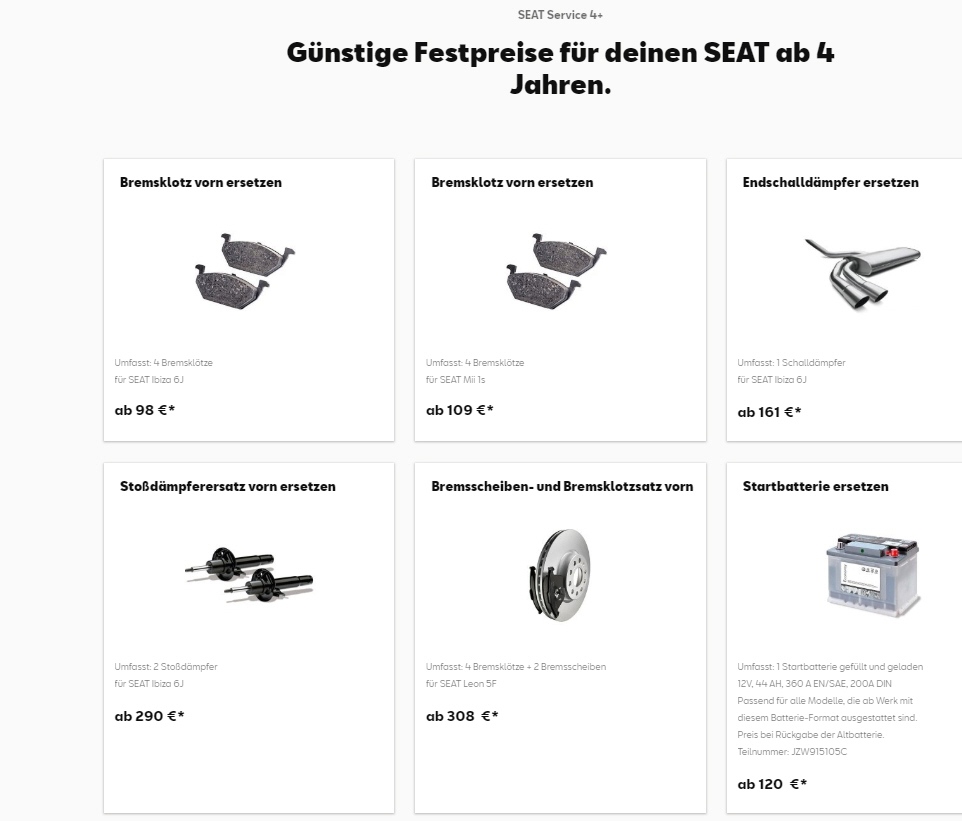 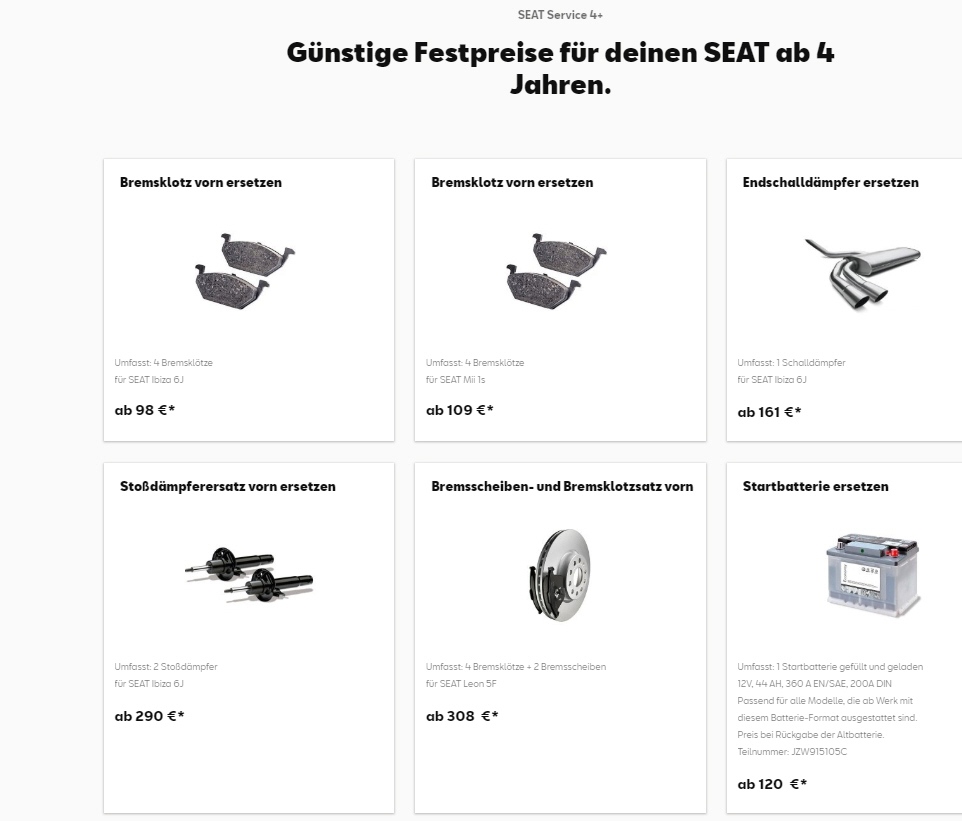 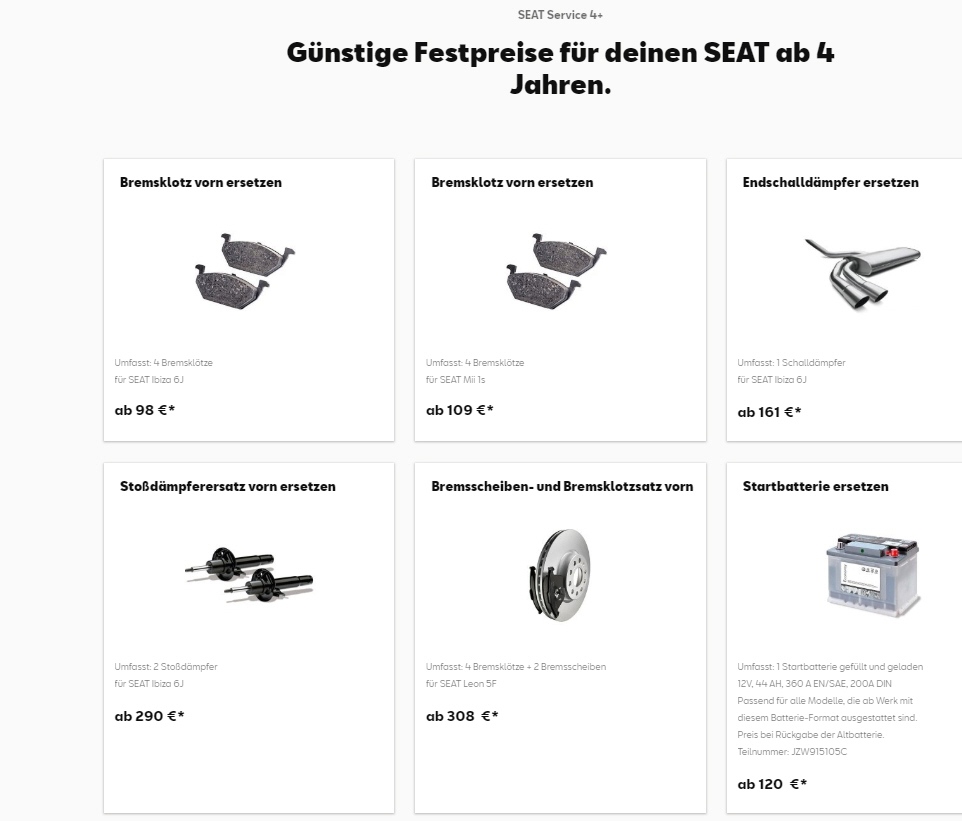 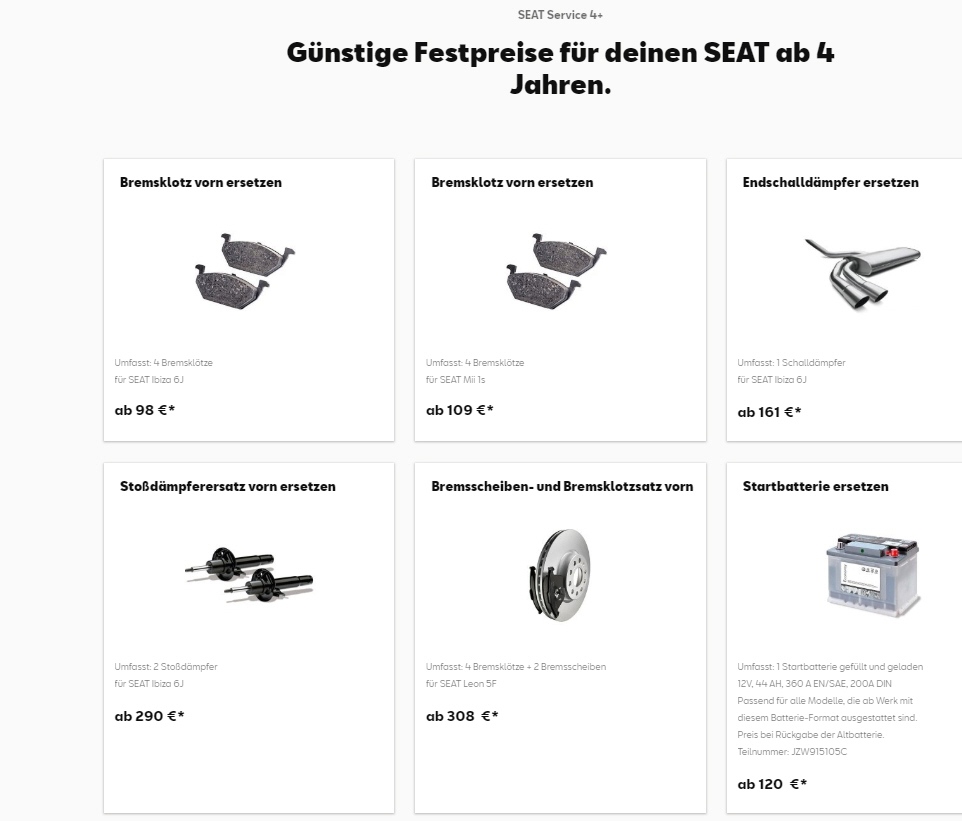 Skoda
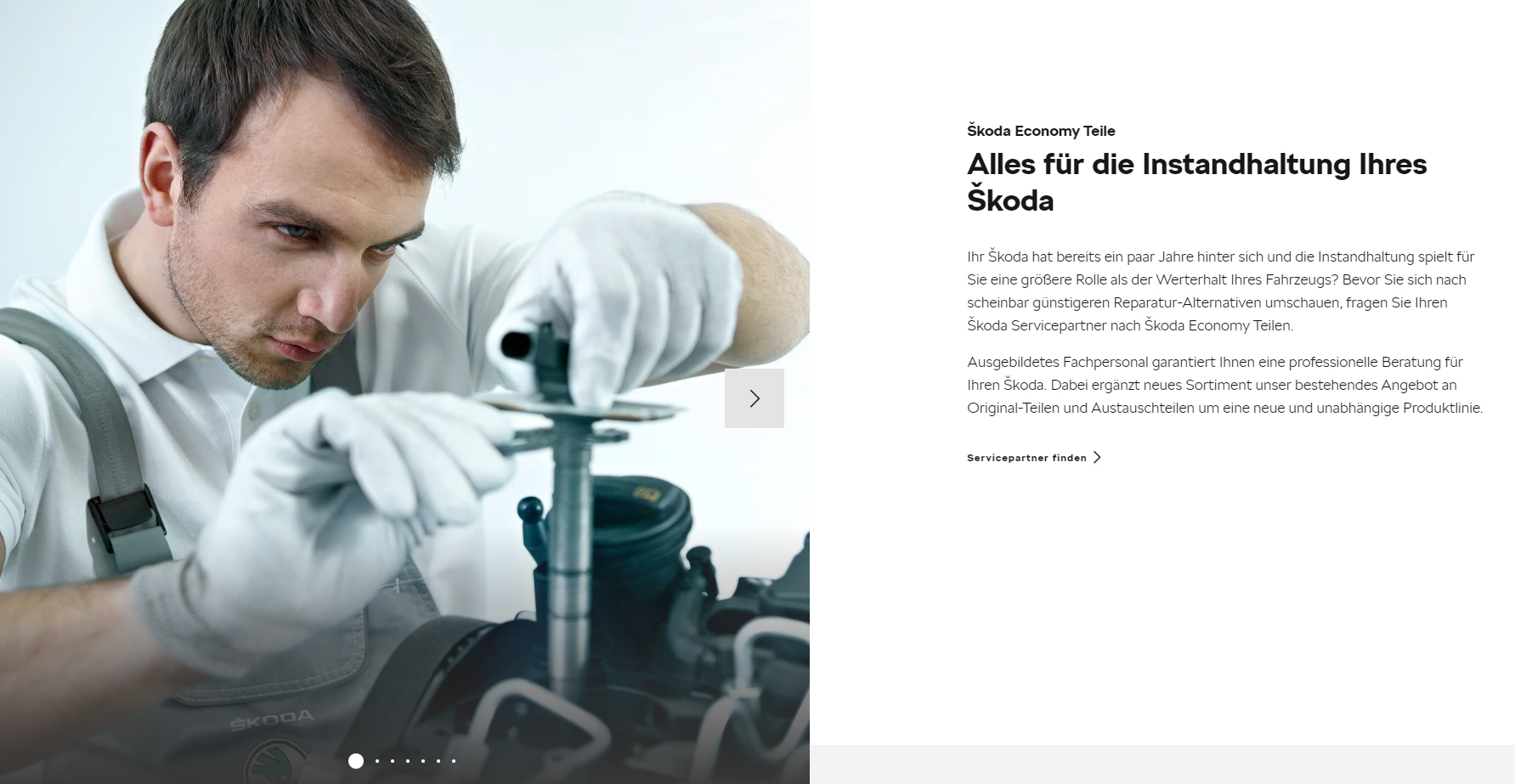 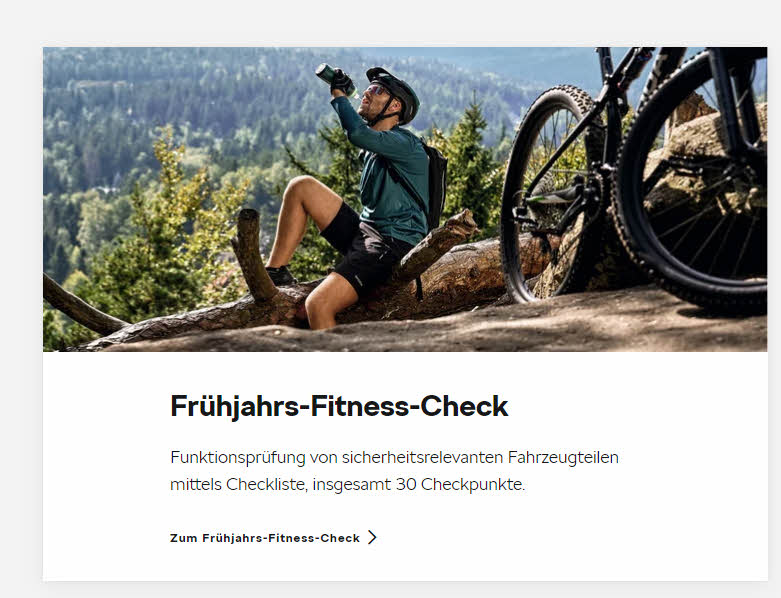 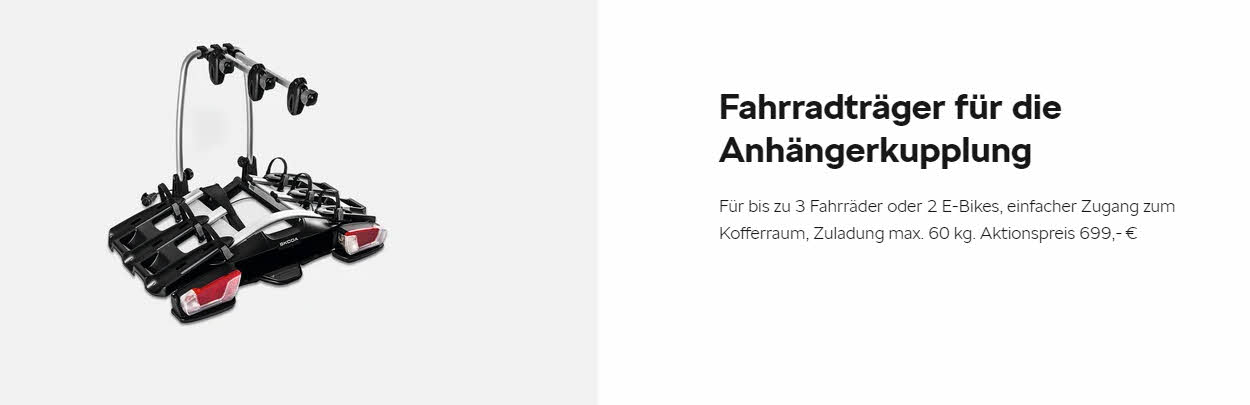 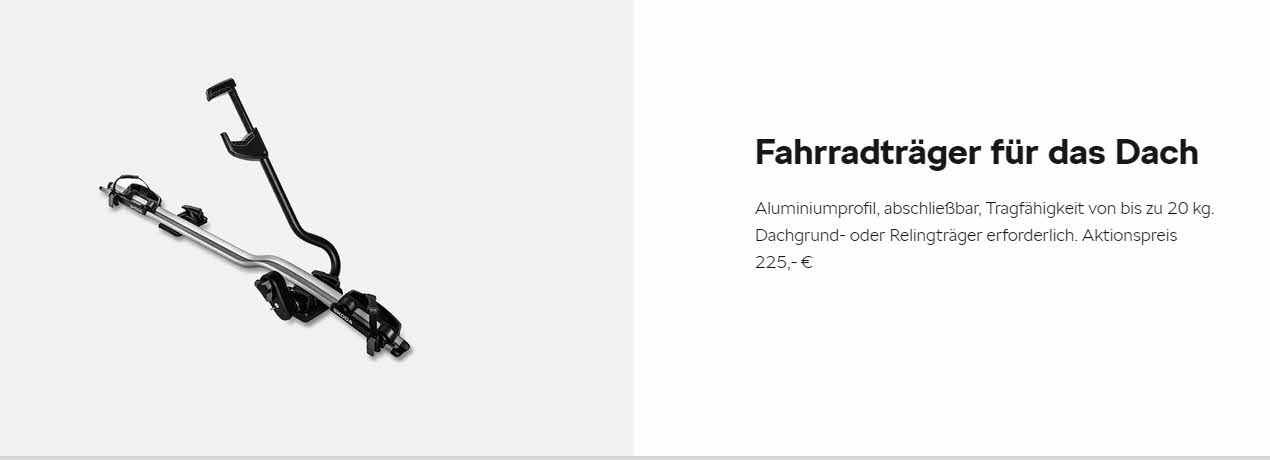 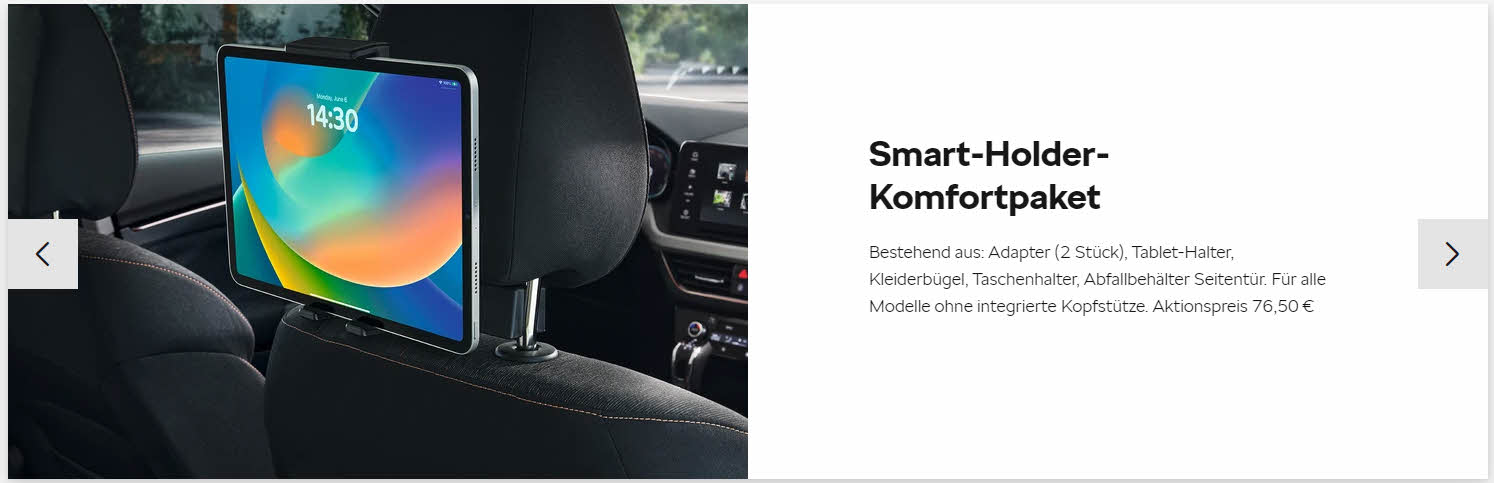 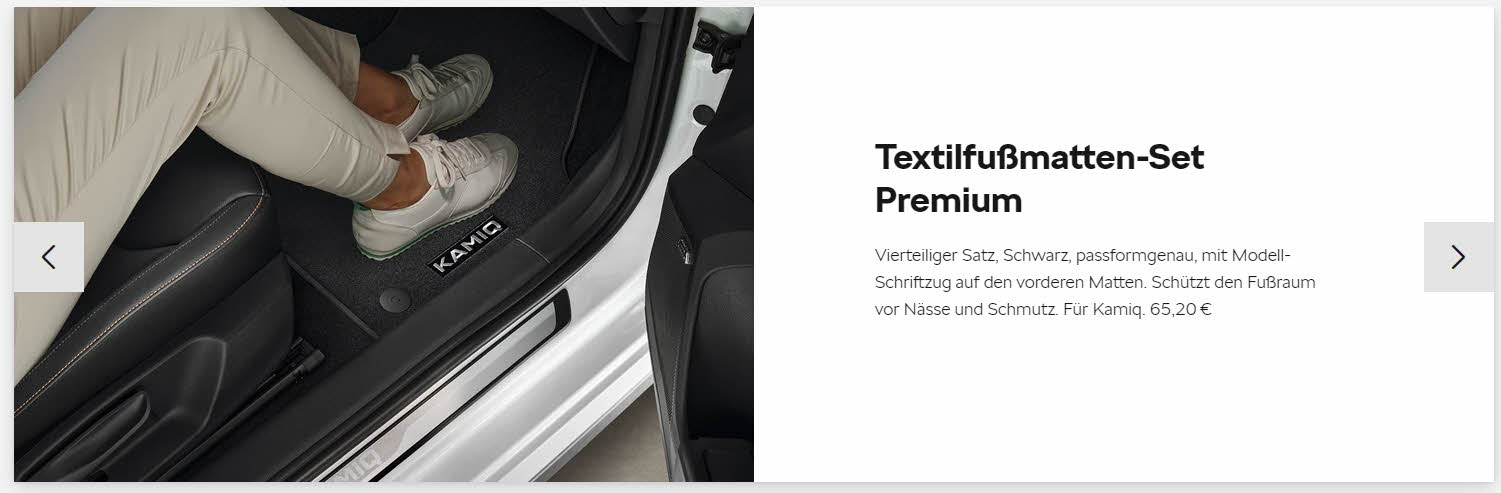 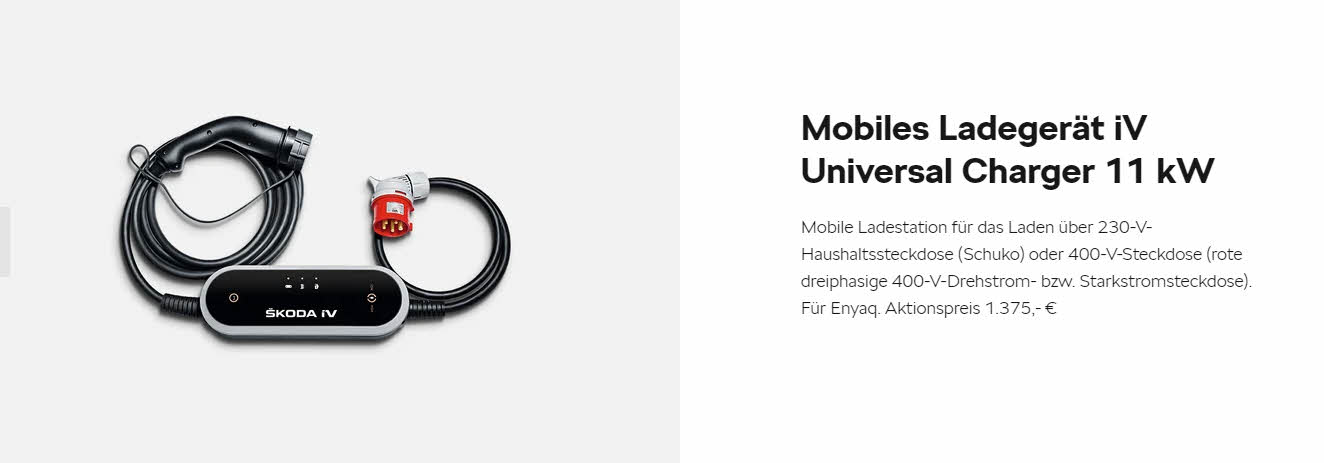 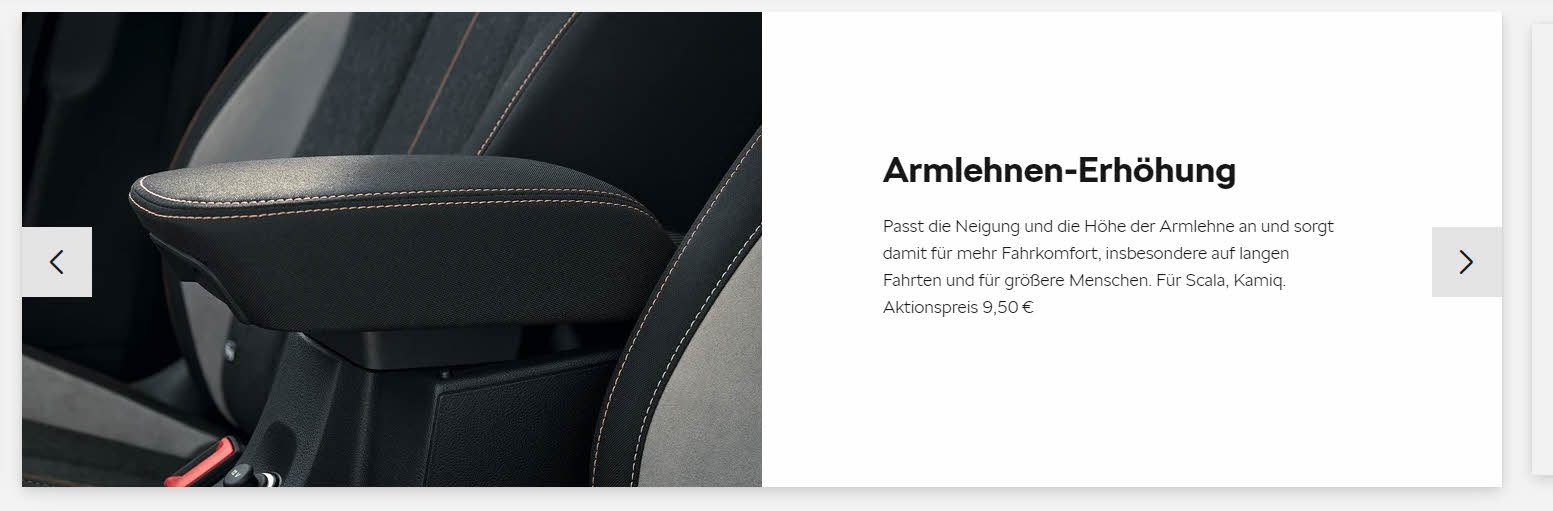 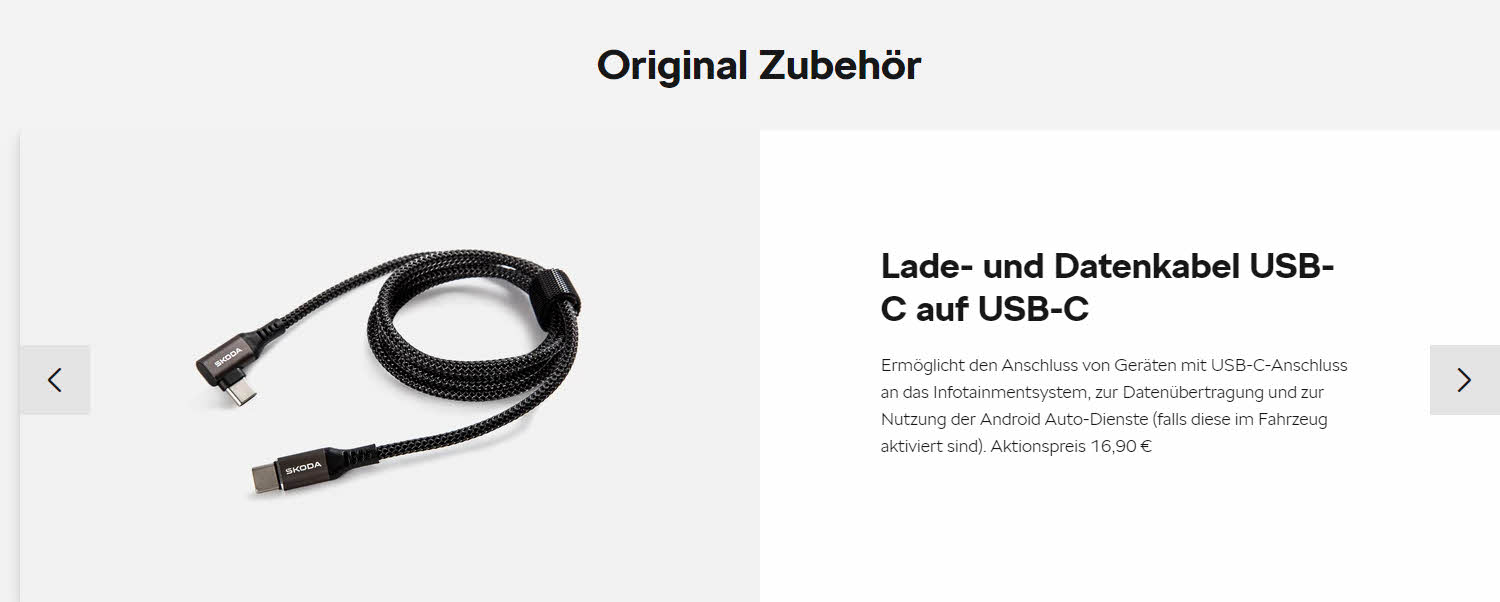 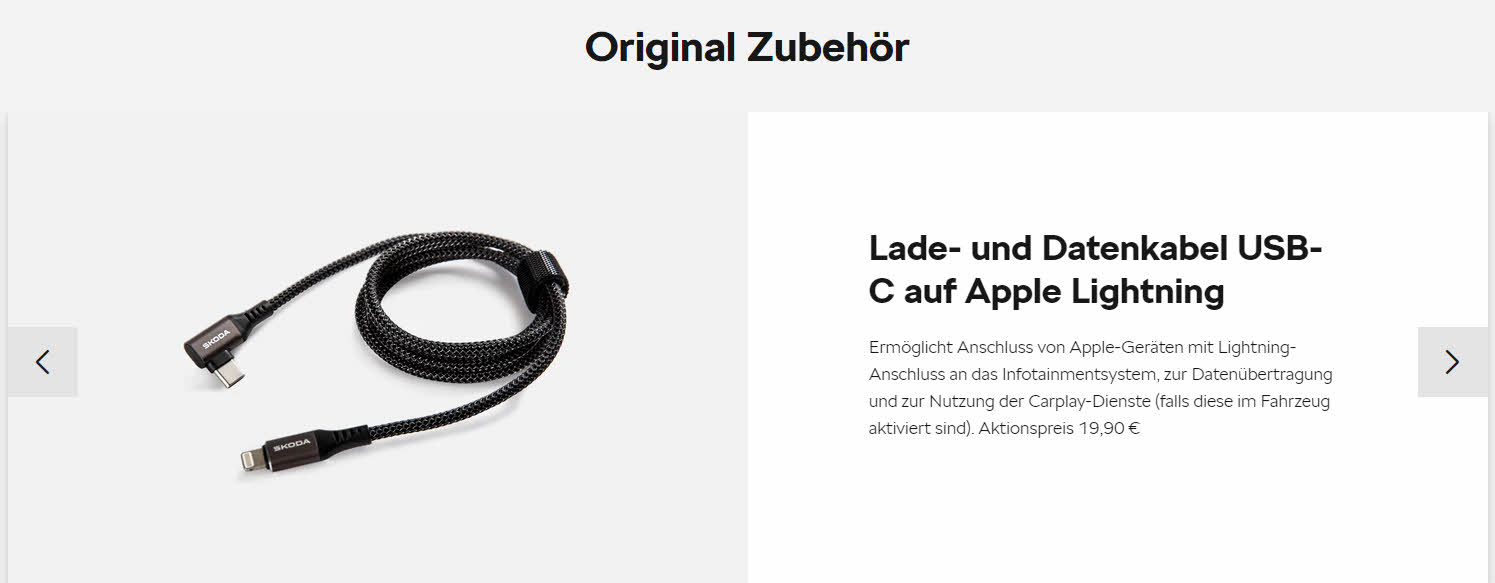 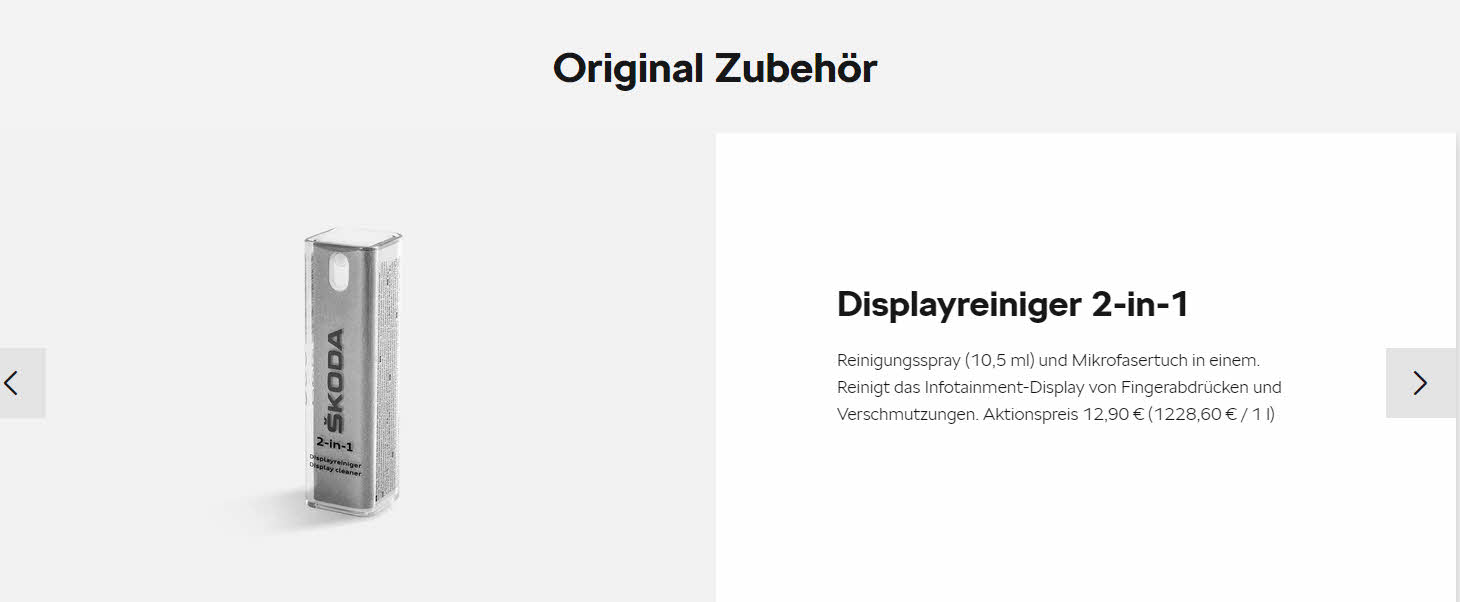 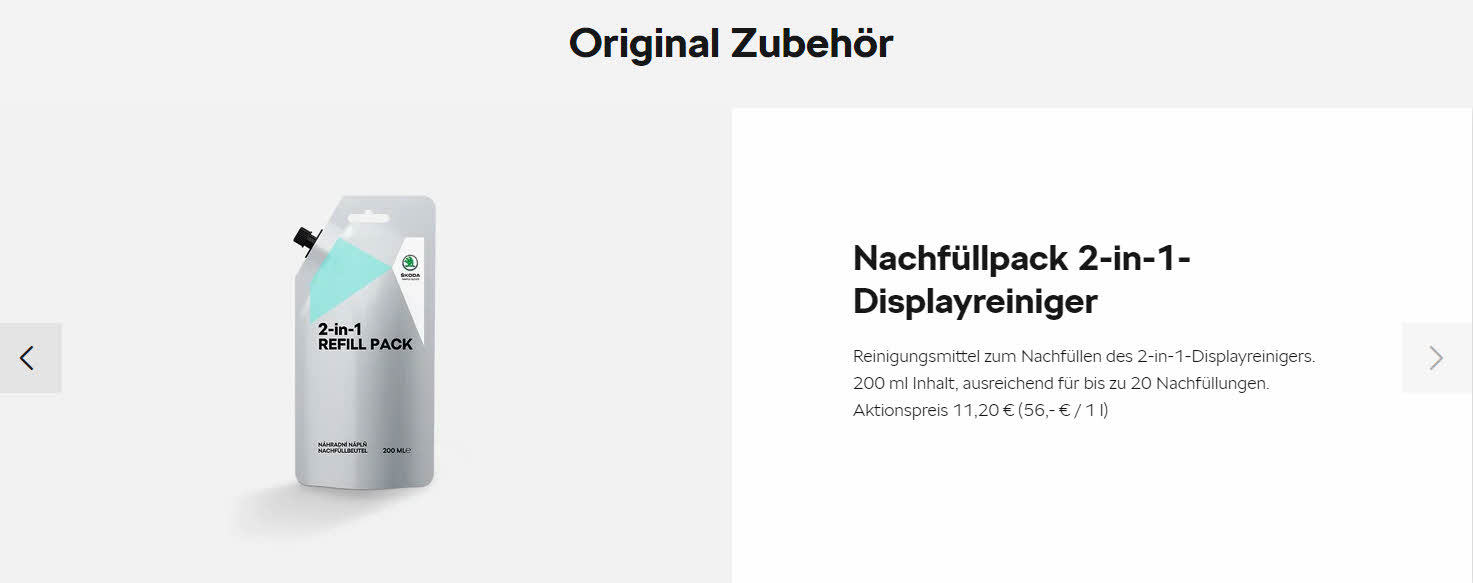 Suzuki
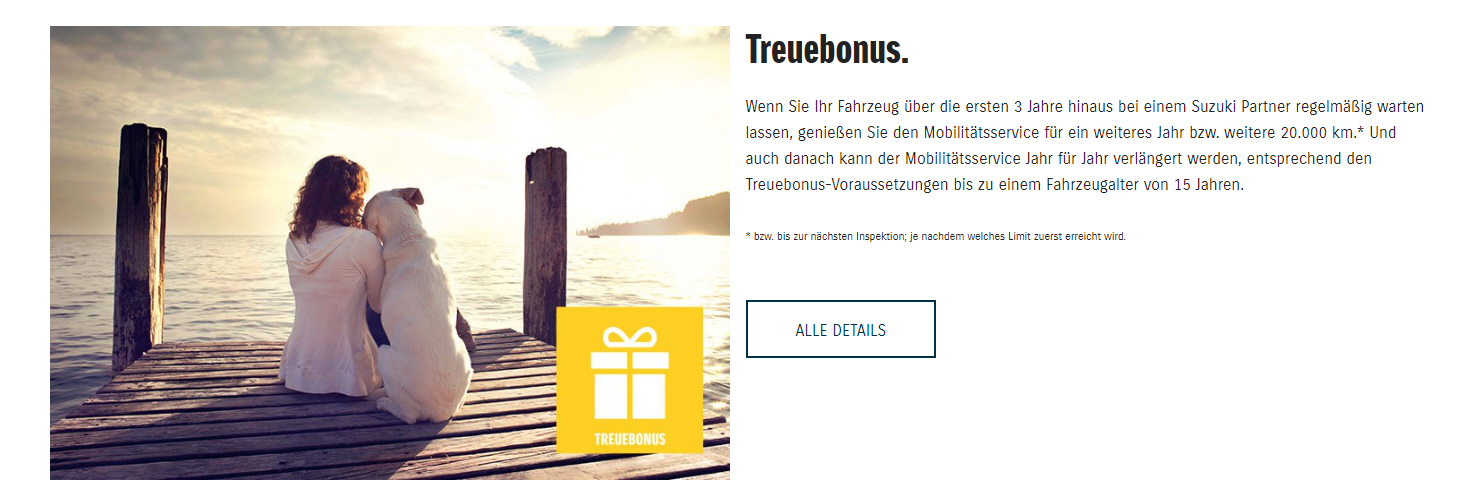 Toyota
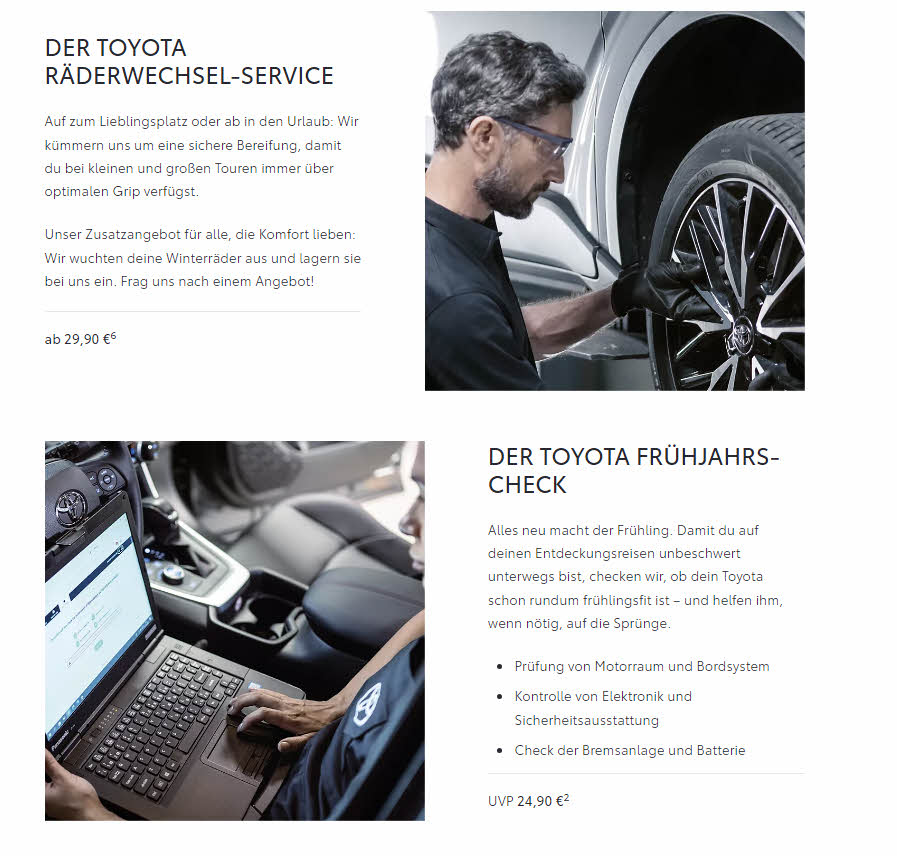 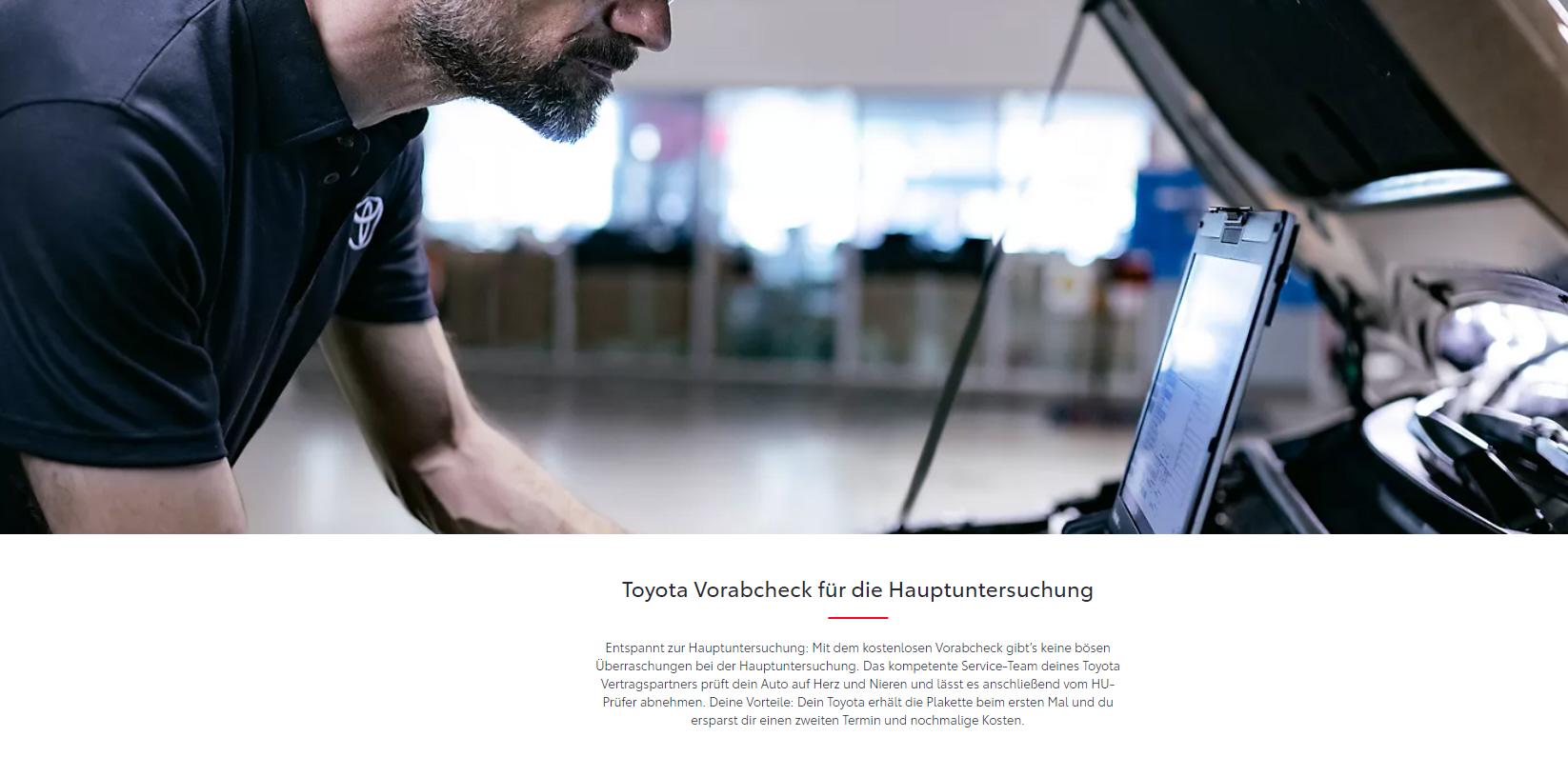 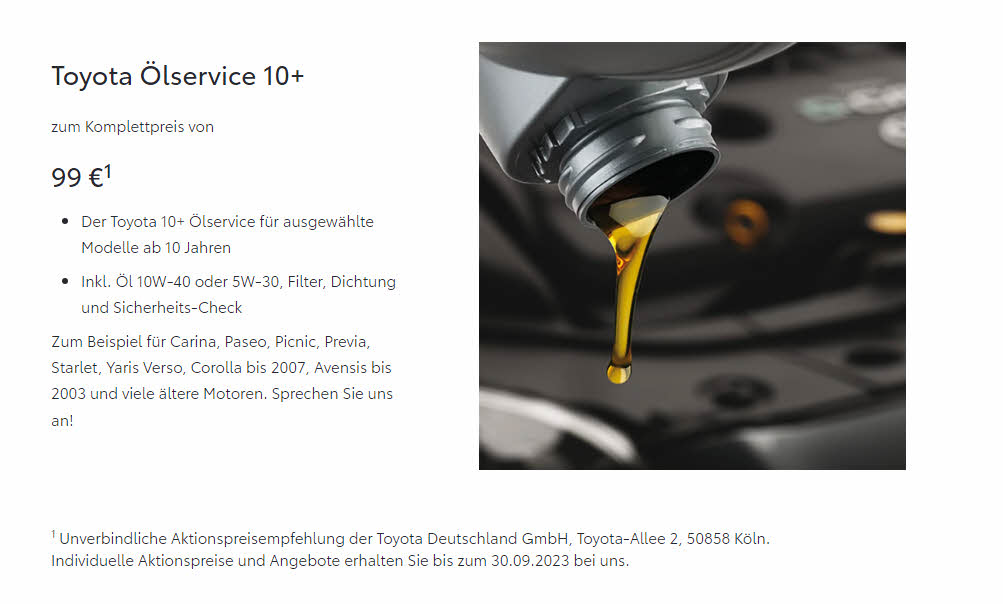 VW
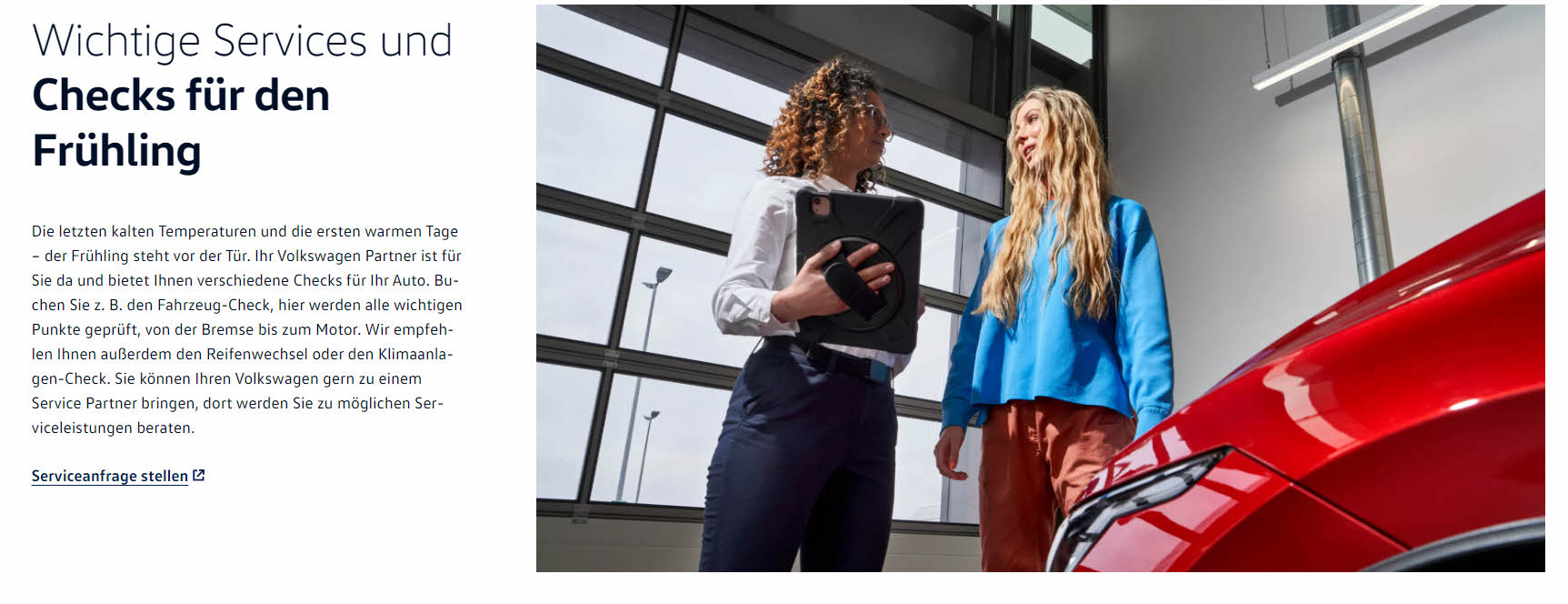 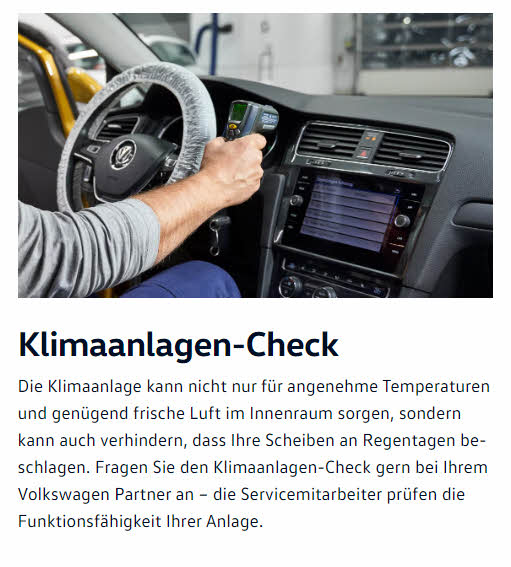 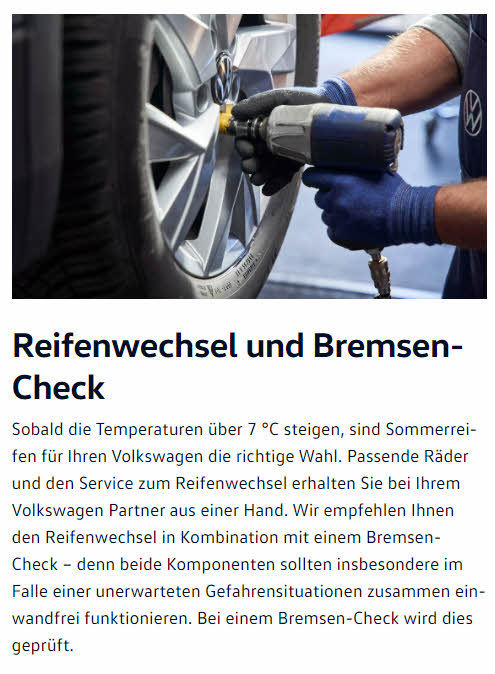 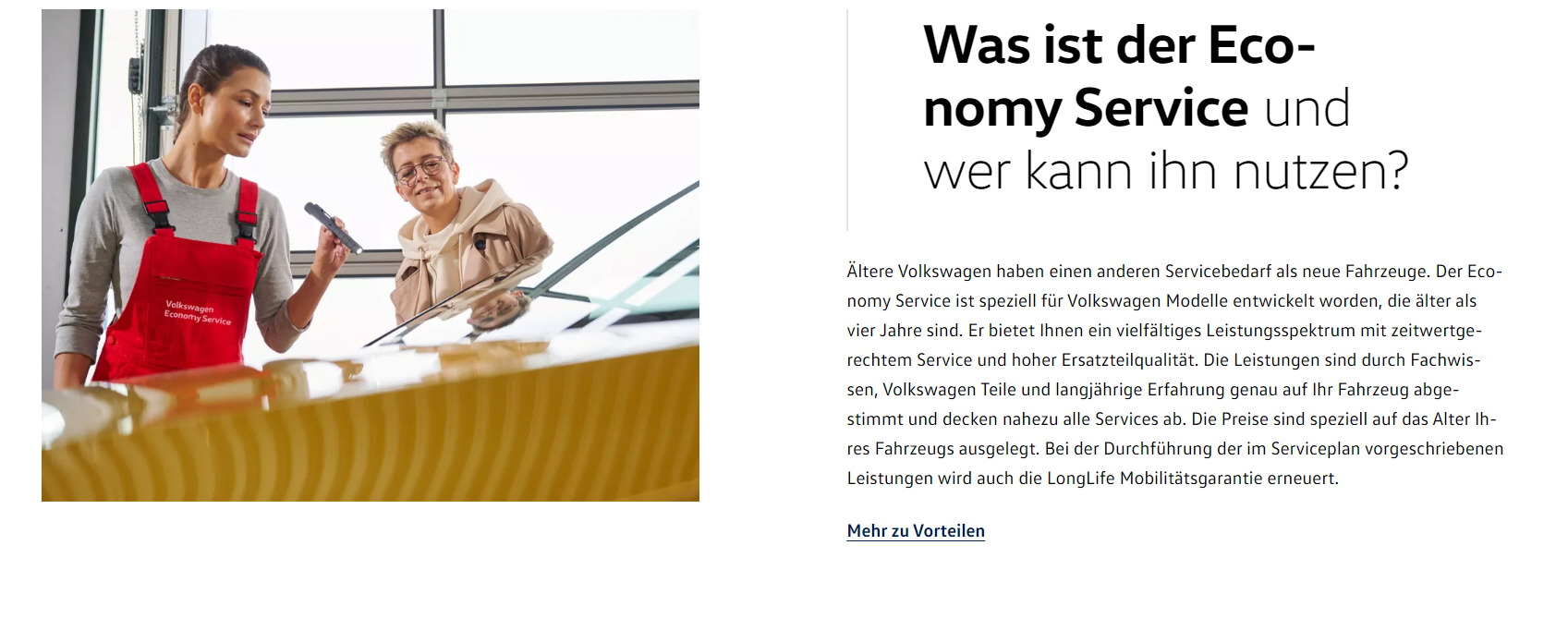